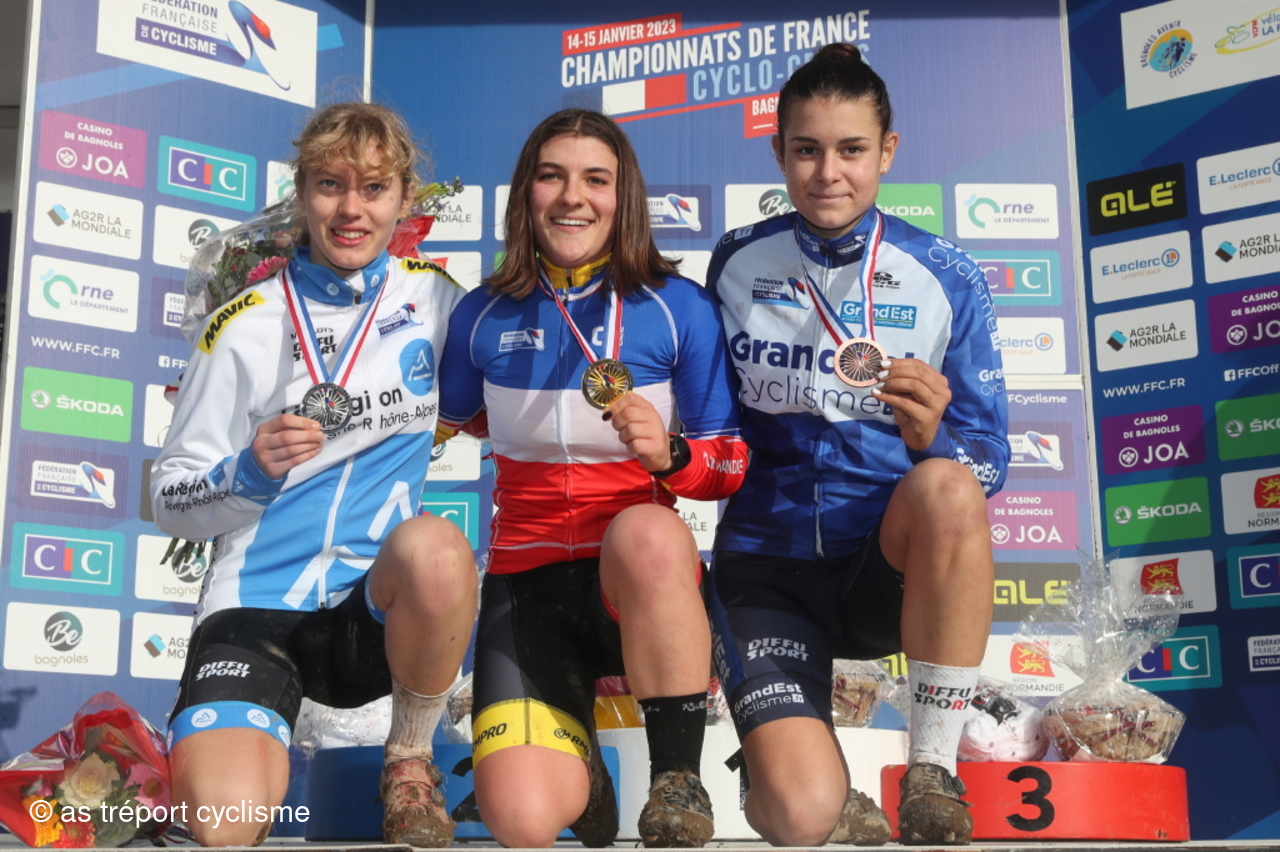 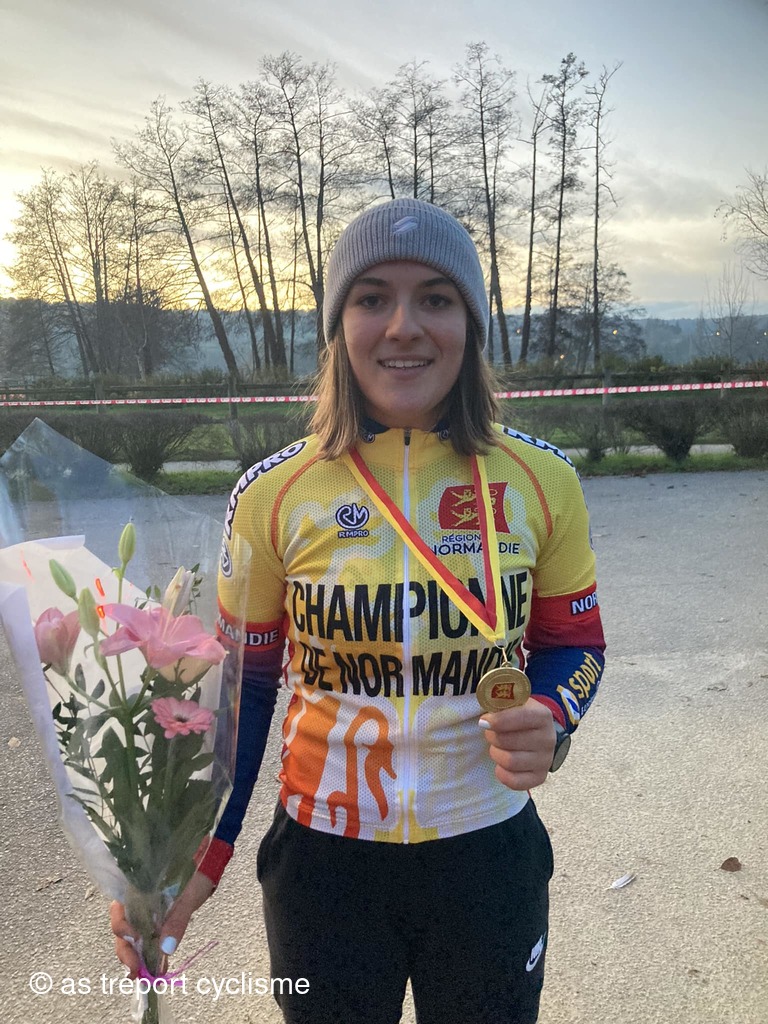 Lise KLAES (A.S. Tréport Cyclisme)

Championne de France et Championne de Normandie 
Junior Dame de Cyclo-Cross
Championne de Normandie XCO U19
André PETIPAS (Barentin C.S.)

Champion du Monde Master Route et Contre la Montre
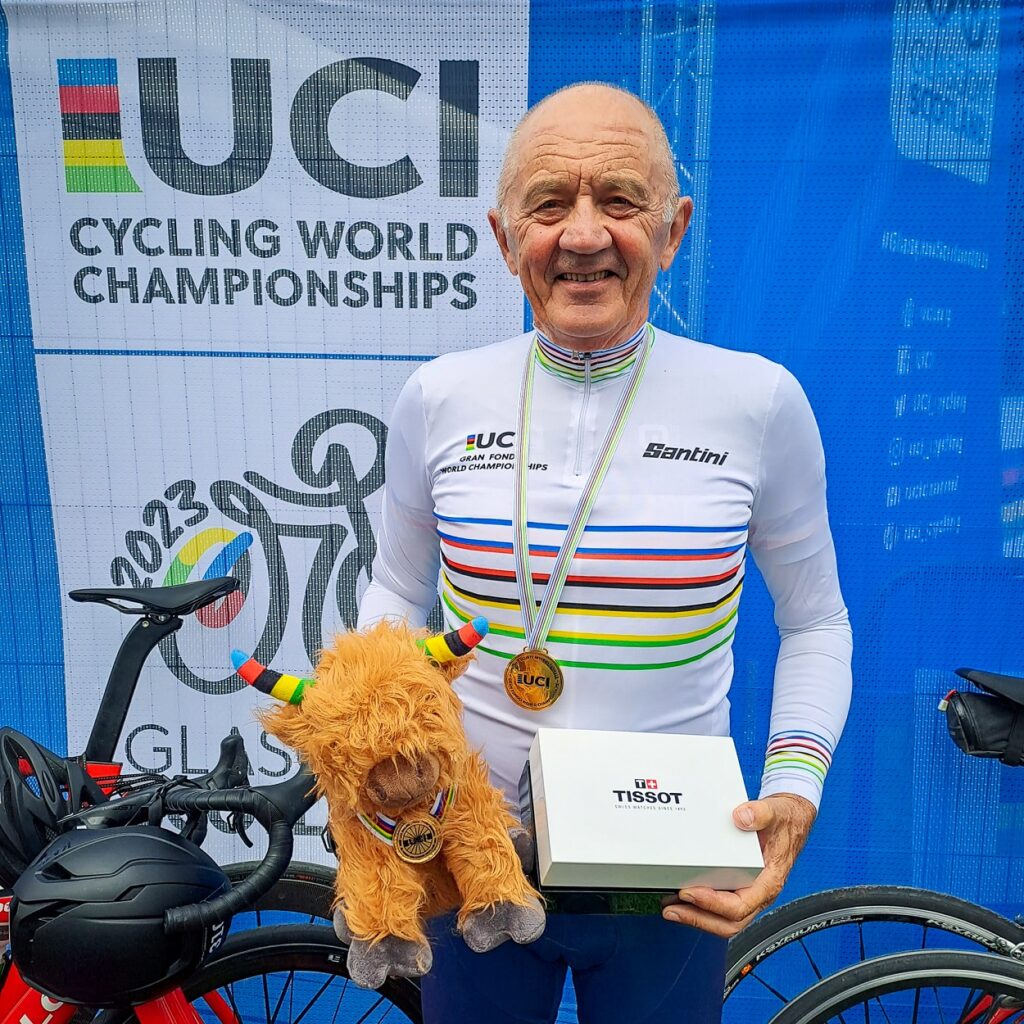 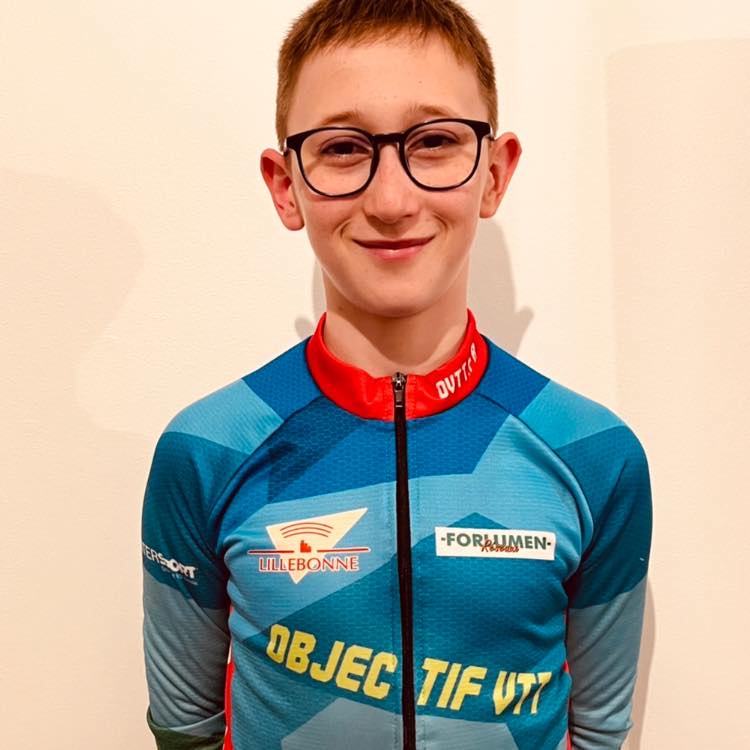 Maxence THOREL (Objectif VTT Lillebonne)

Champion de Normandie XCO U13
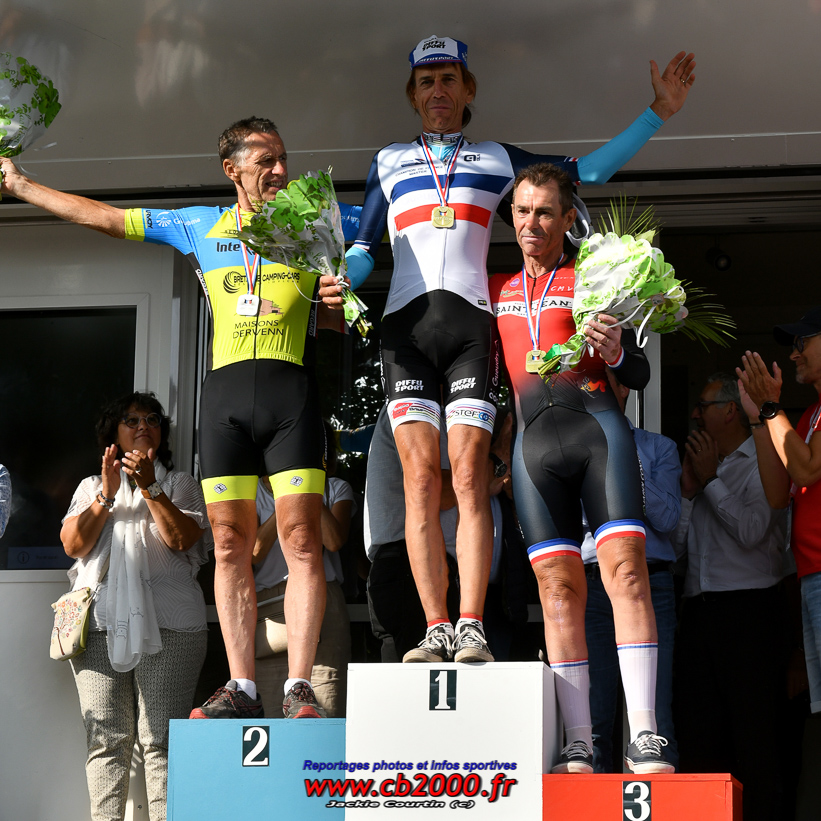 Pascal MONTIER (V.C. Rouen 76)

Champion de France Master 7 du Contre la Montre.
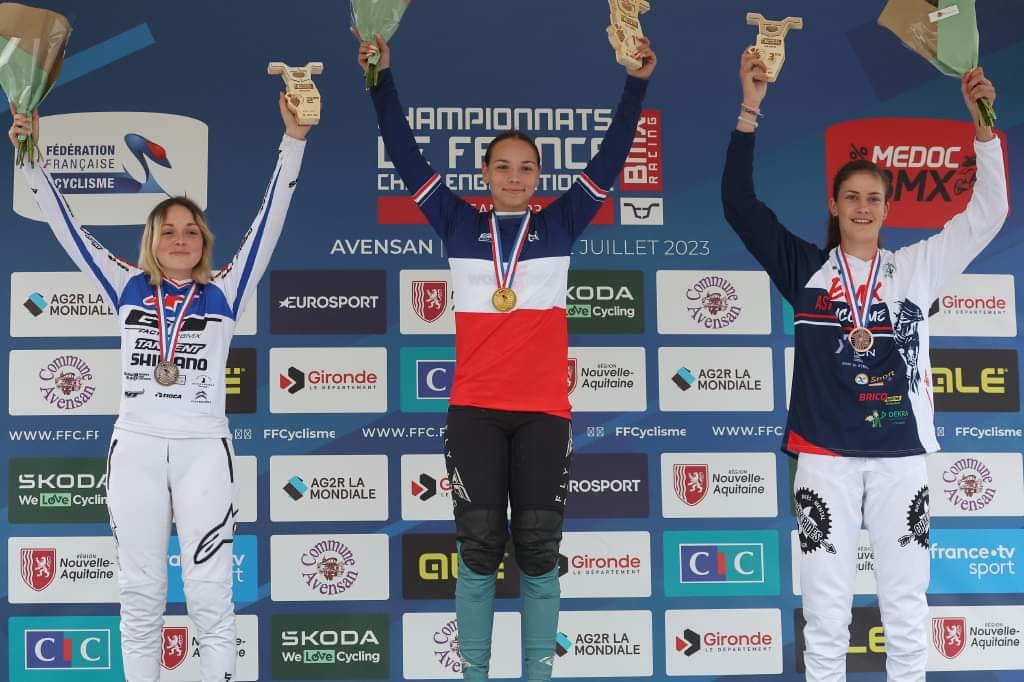 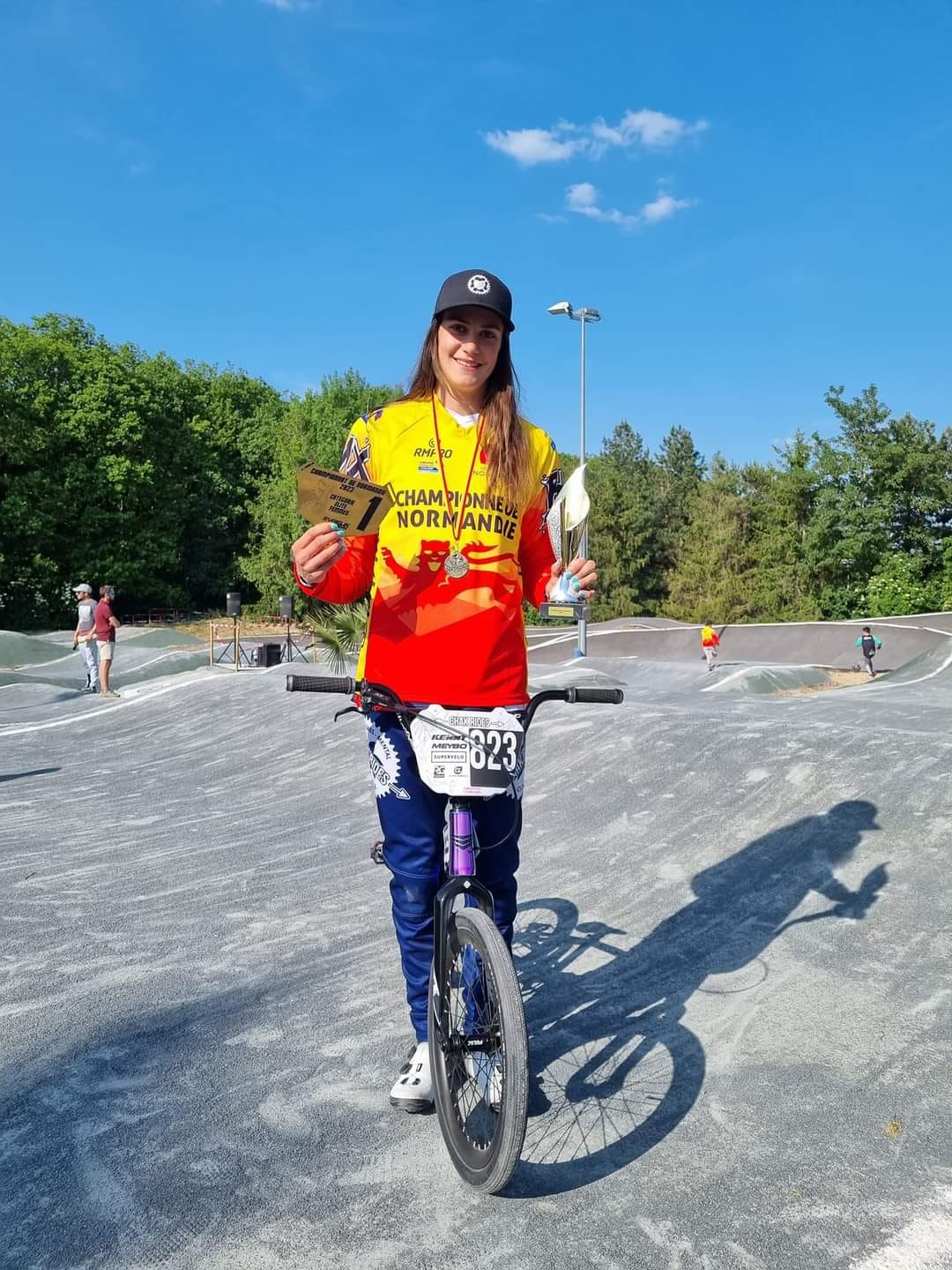 Louise POTTIER (A.S. Tréport Cyclisme)

Vice-Championne de France BMX U19
Championne de Normandie Elite BMX
Vainqueure d’une manche du Challenge France BMX
Samuel LEBRETON (U.S.S.A. Pavilly Barentin)

Champion de Normandie U19 Route
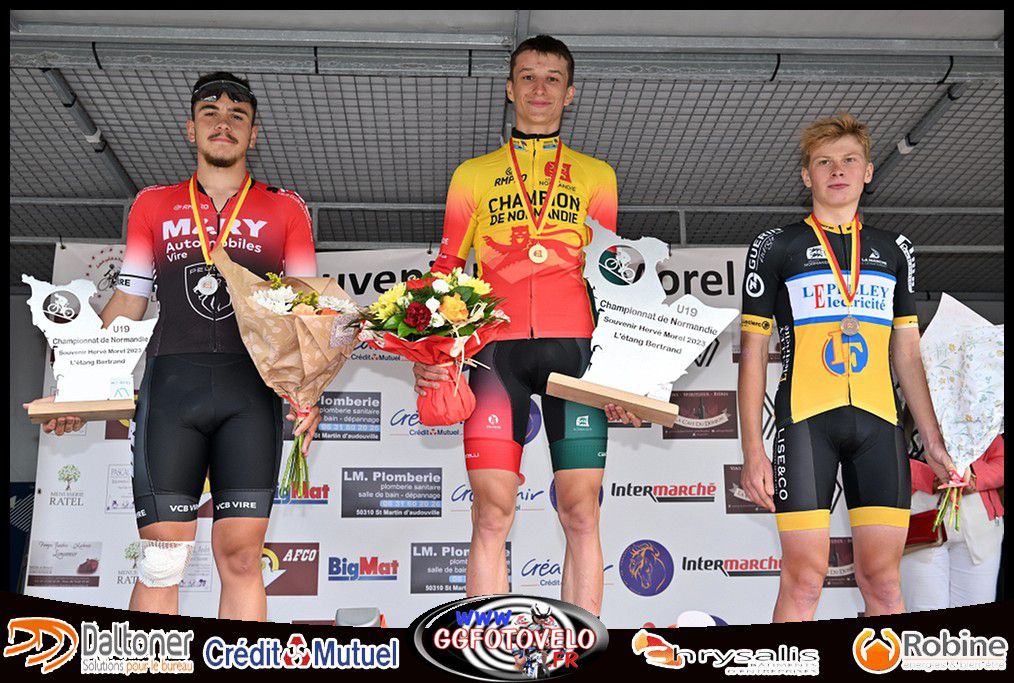 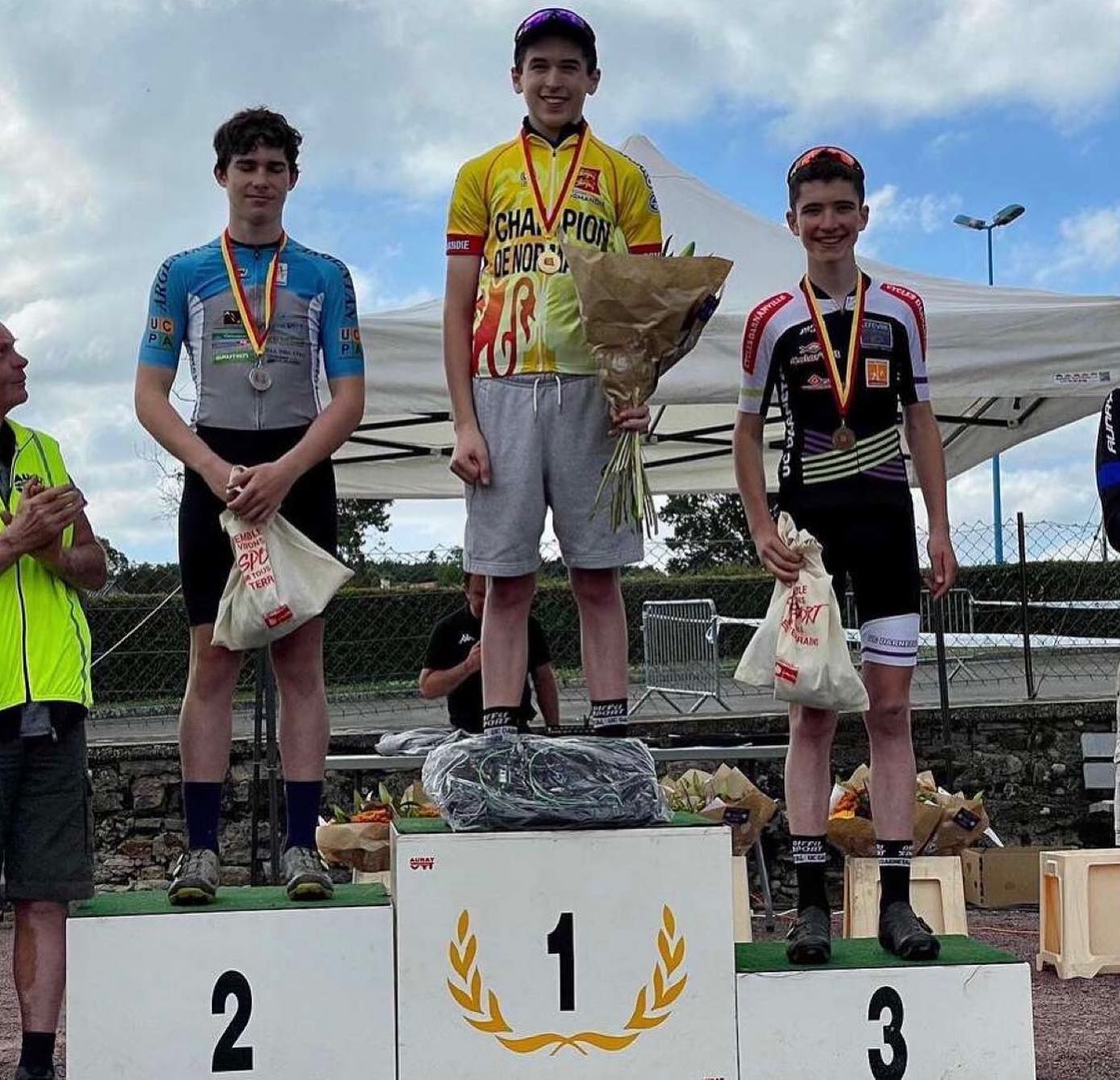 Thibaud EUSTACHE (U.C. Darnétal)

Champion de Normandie XCO U17
Julien BRIDEL (C.O. Bolbec Nointot)

Vice-Champion du Monde BMX
Champion de Normandie Cruiser 17/29
Champion de Normandie 25/29
Vainqueur d’une manche du Challenge France BMX
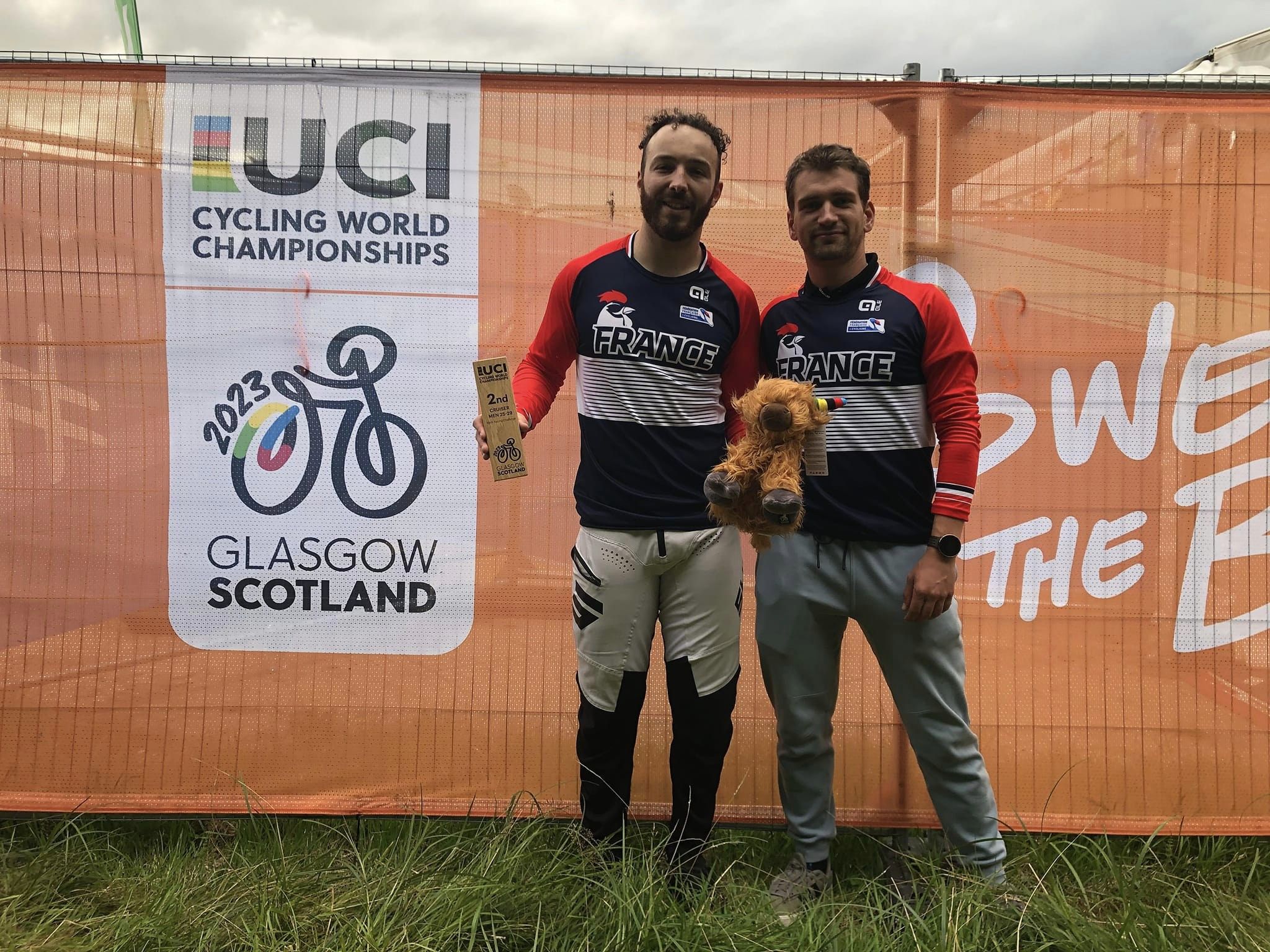 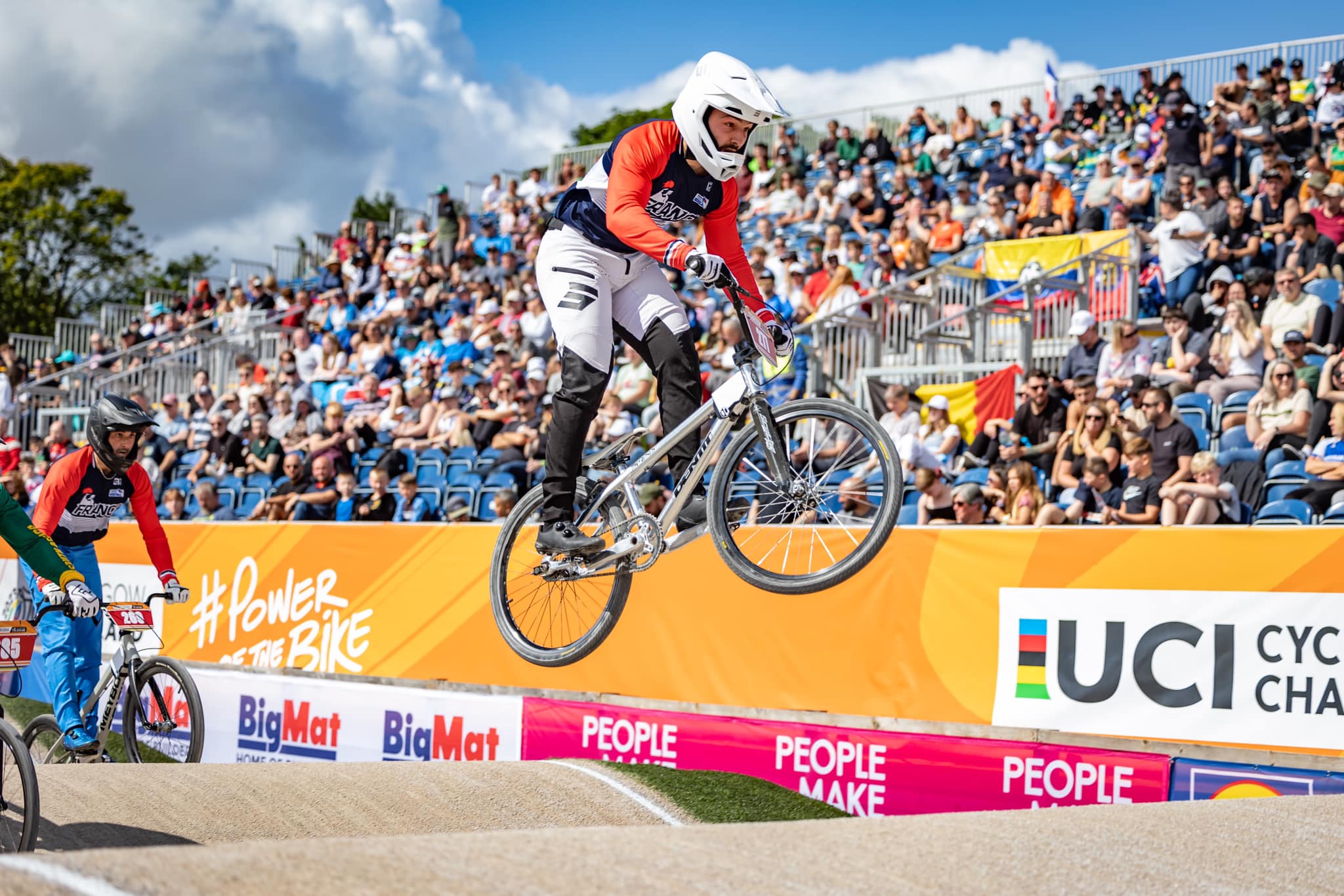 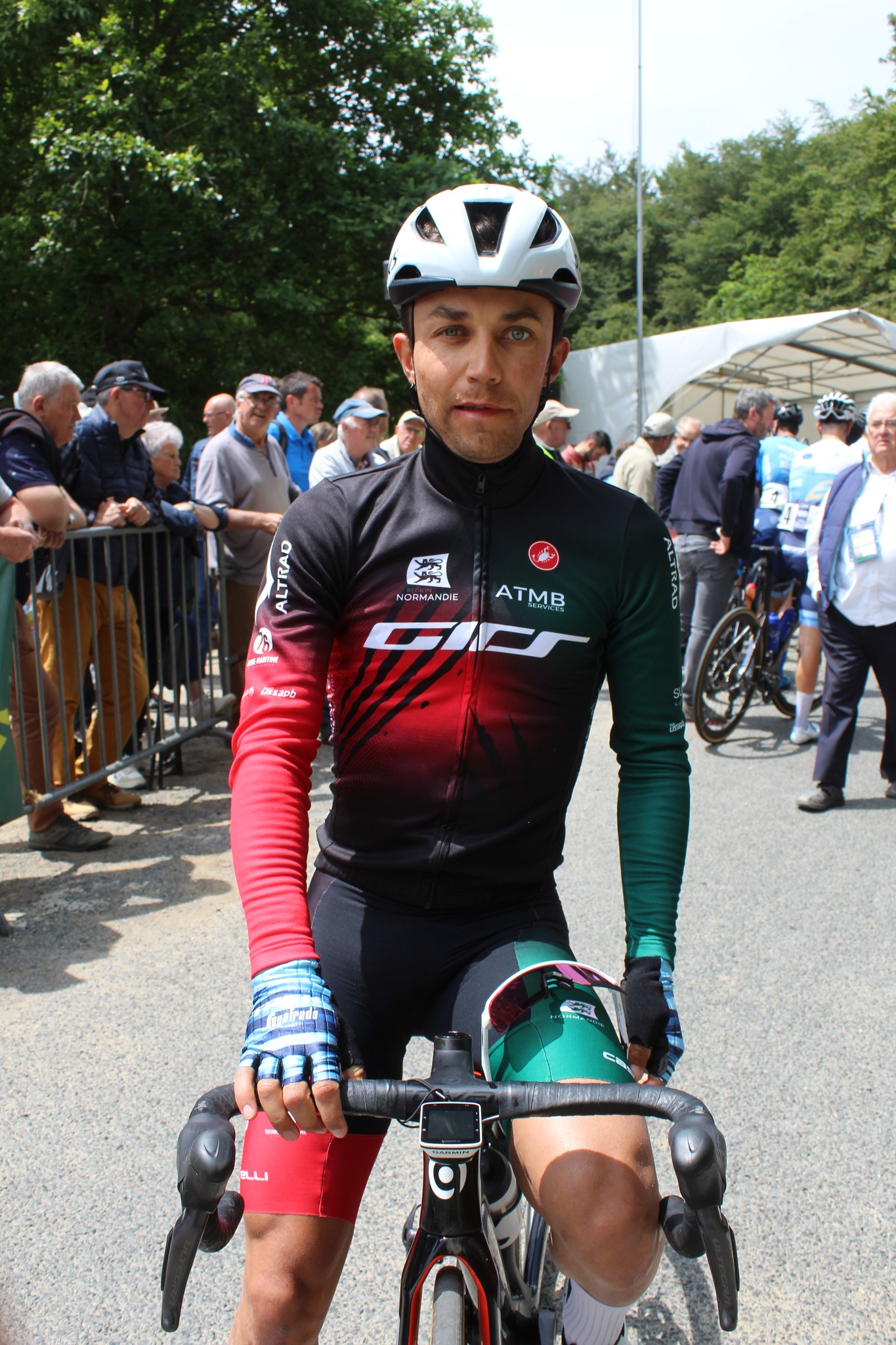 Romain CHAN TSIN (U.S.S.A. Pavilly Barentin)

Vice-Champion de France Master 2 Route
Gabin BONNE (U.S.S.A. Pavilly Barentin)Champion de Normandie du Scratch U15
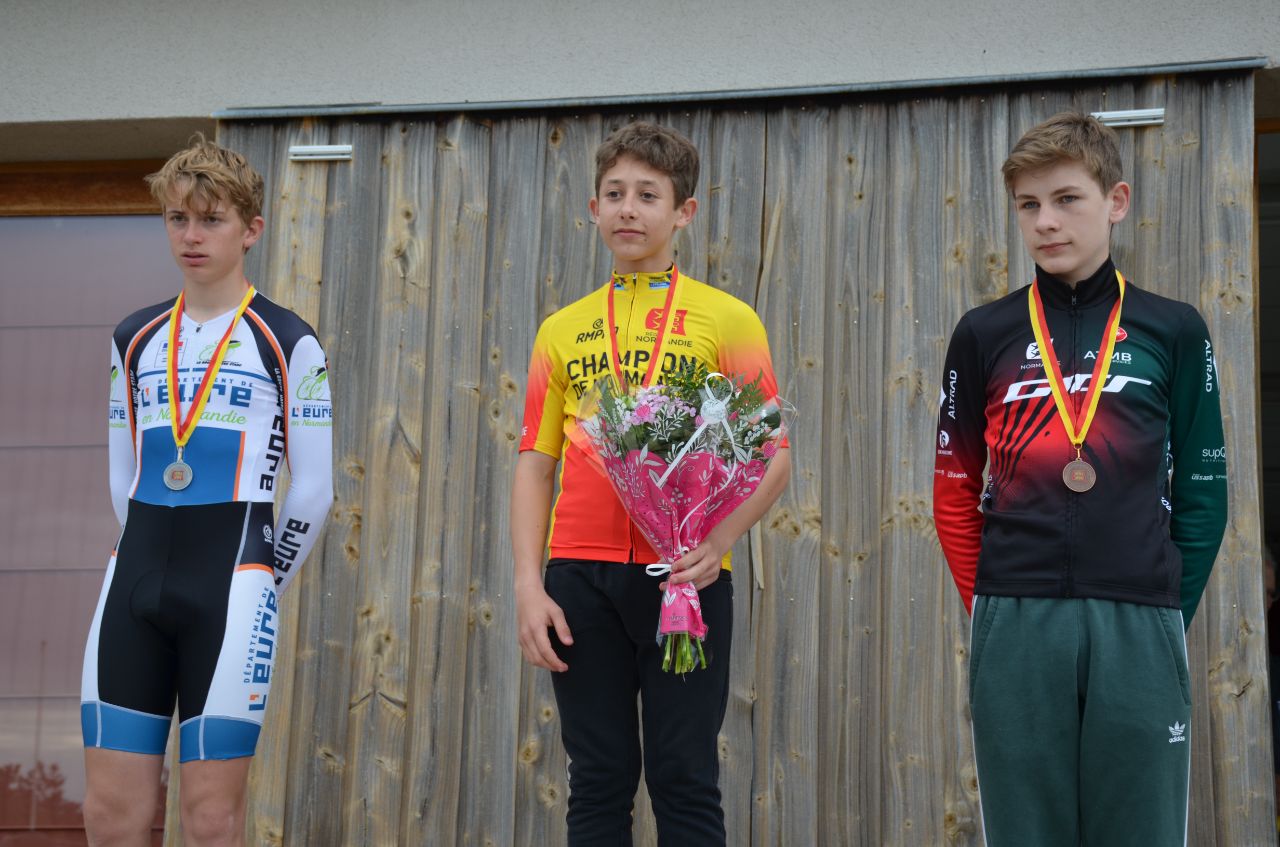 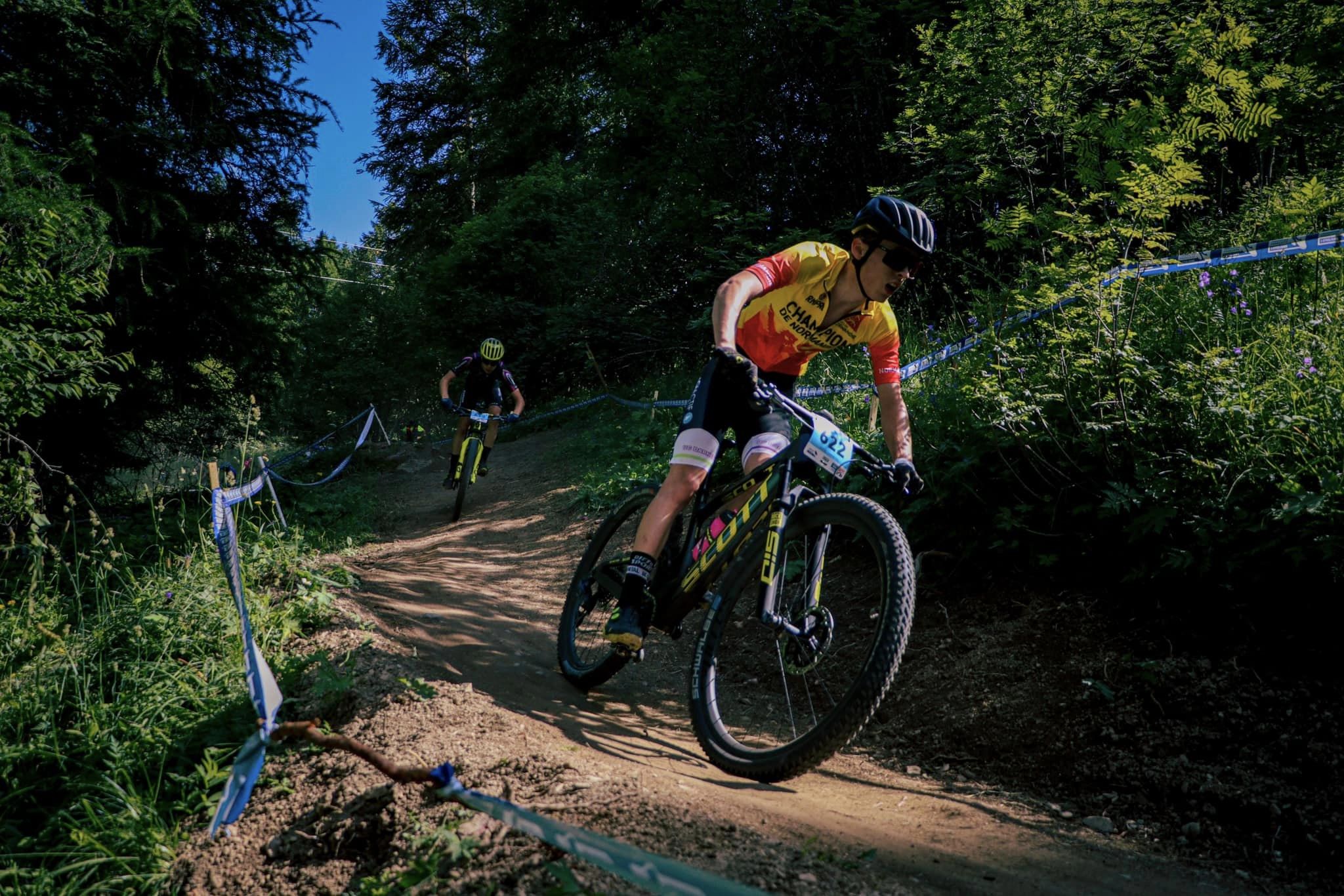 Gabriel EUSTACHE (U.C. Darnétal)

Champion de Normandie XCO U19
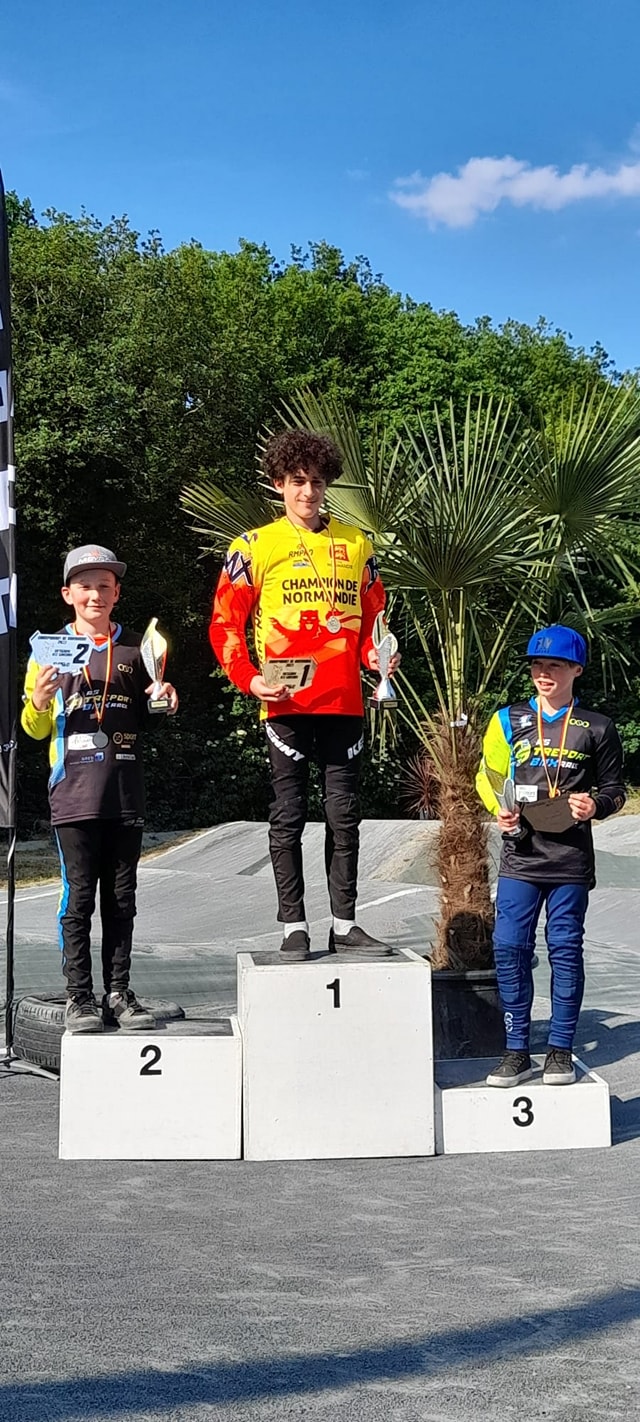 Basil AUTRET (A.A.C. BMX Petit Couronne)

Champion de Normandie BMX U13
U.C. Darnétal :

Thibaud EUSTACHE
Champion de Normandie XCO U17

Nicolas RIHOUEY
Champion de Normandie XCO Senior

Gabriel EUSTACHE 
Champion de Normandie XCO U19


Aurélien LANCHON BREUIL
Président
Joël GACOIN
Coach
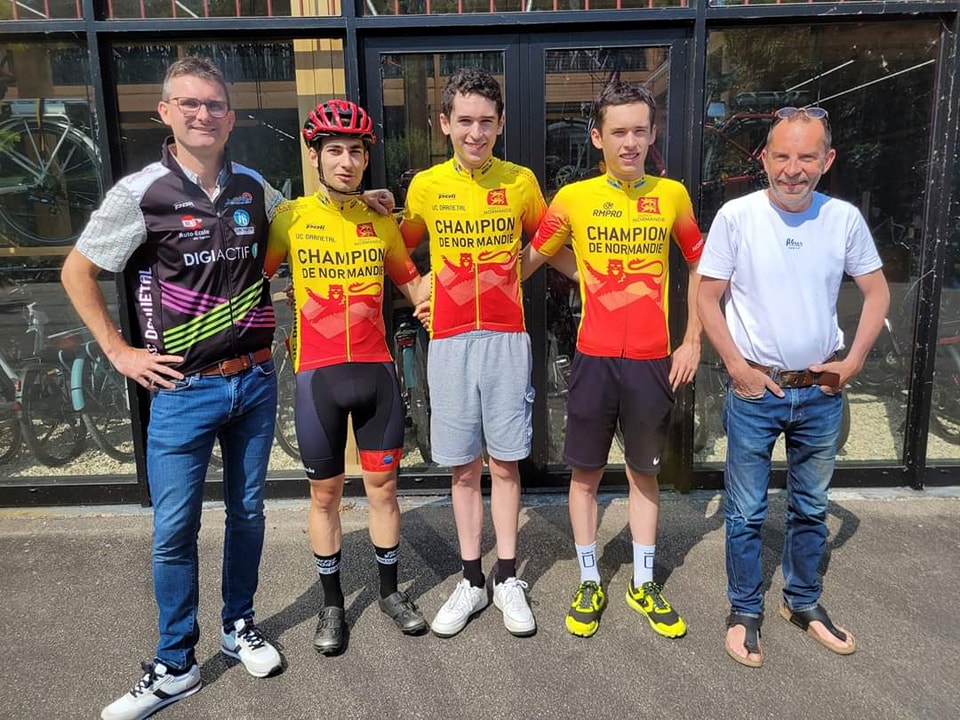 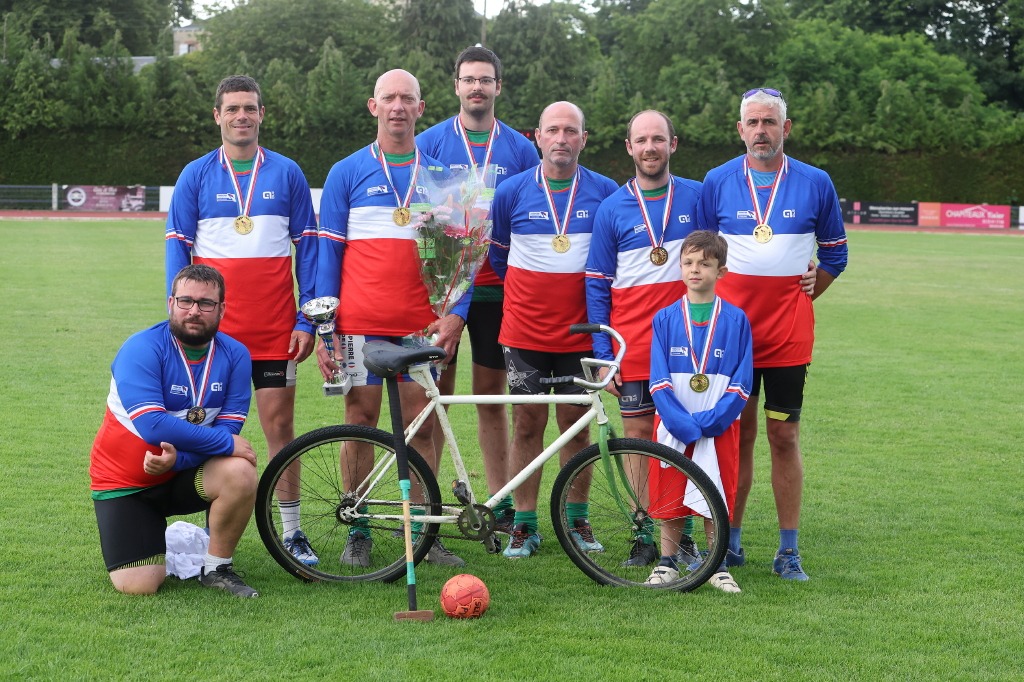 Pédales Varengevillaises

Championne de France de Polo Vélo
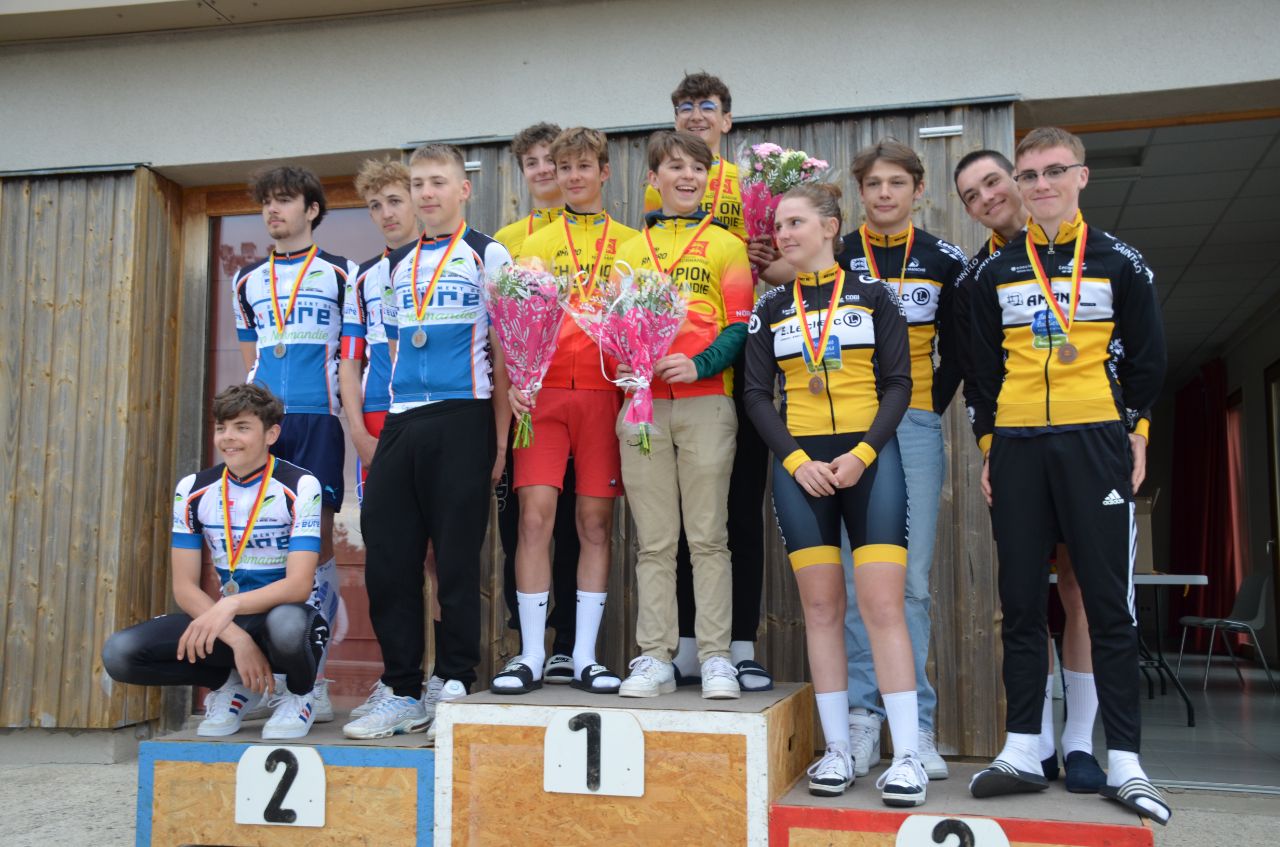 U.S.S.A. Pavilly Barentin U17Championne de Normandie de Poursuite par équipeFlavien DUVAL / Amaury KEHR / Valentin ROSAY / Oscar VANDERSTRAETEN
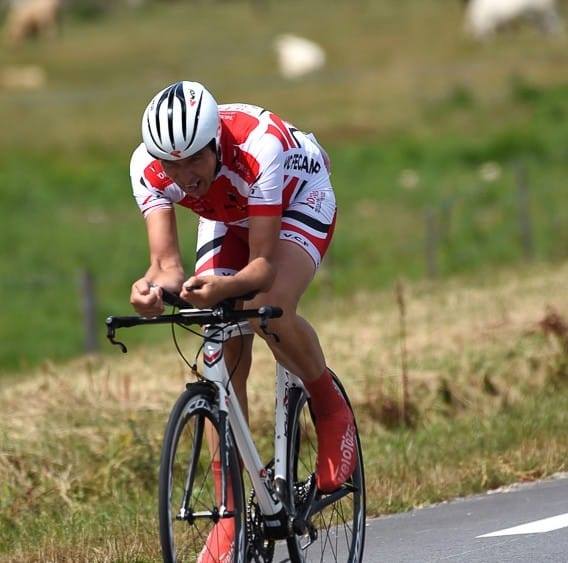 Olivier LEROUX (V.C. Fécamp)

Champion de Normandie Access 4 du Contre la Montre
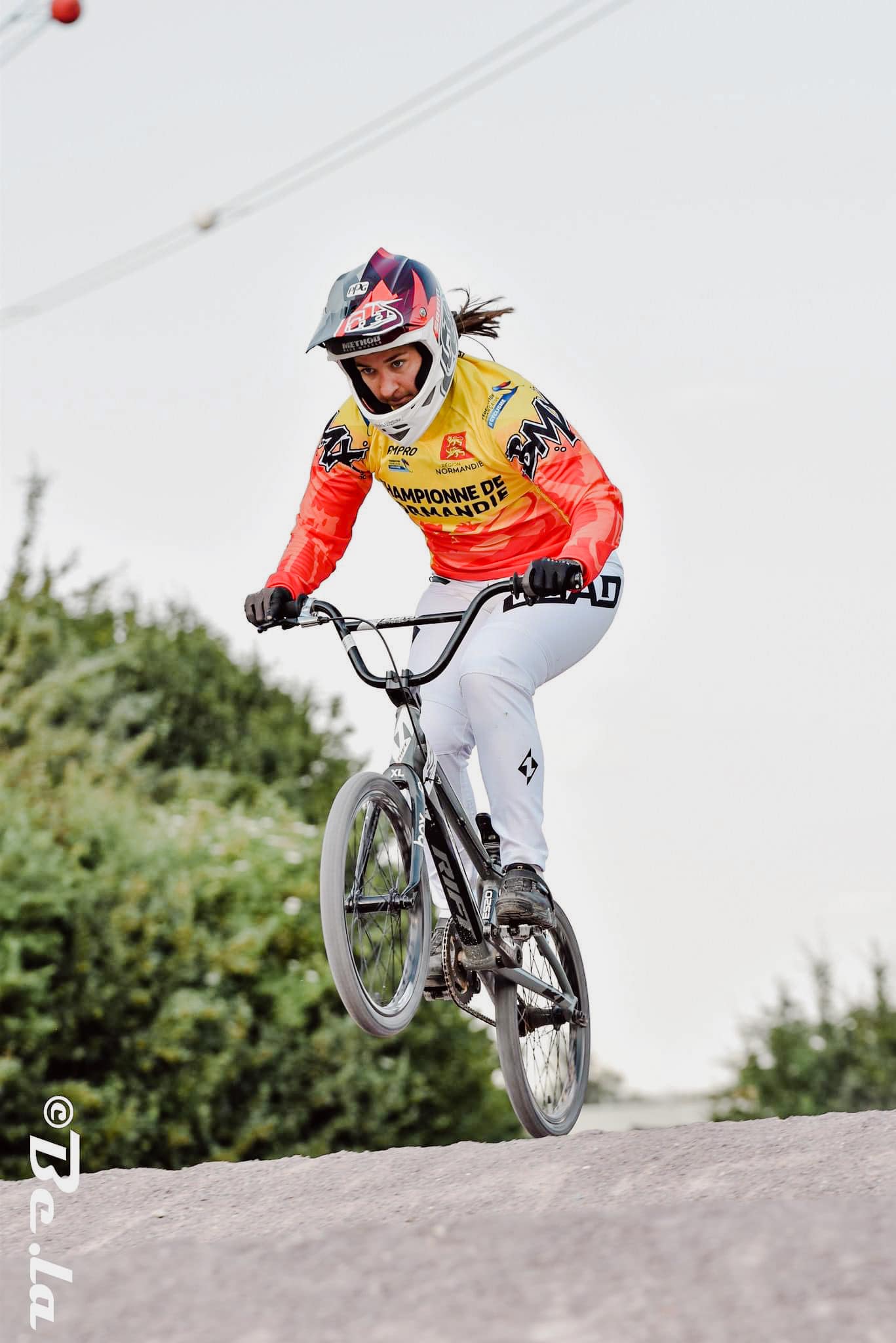 Morgane LEGER (C.O. Bolbec Nointot)

Championne de Normandie BMX Femme 25 et plus
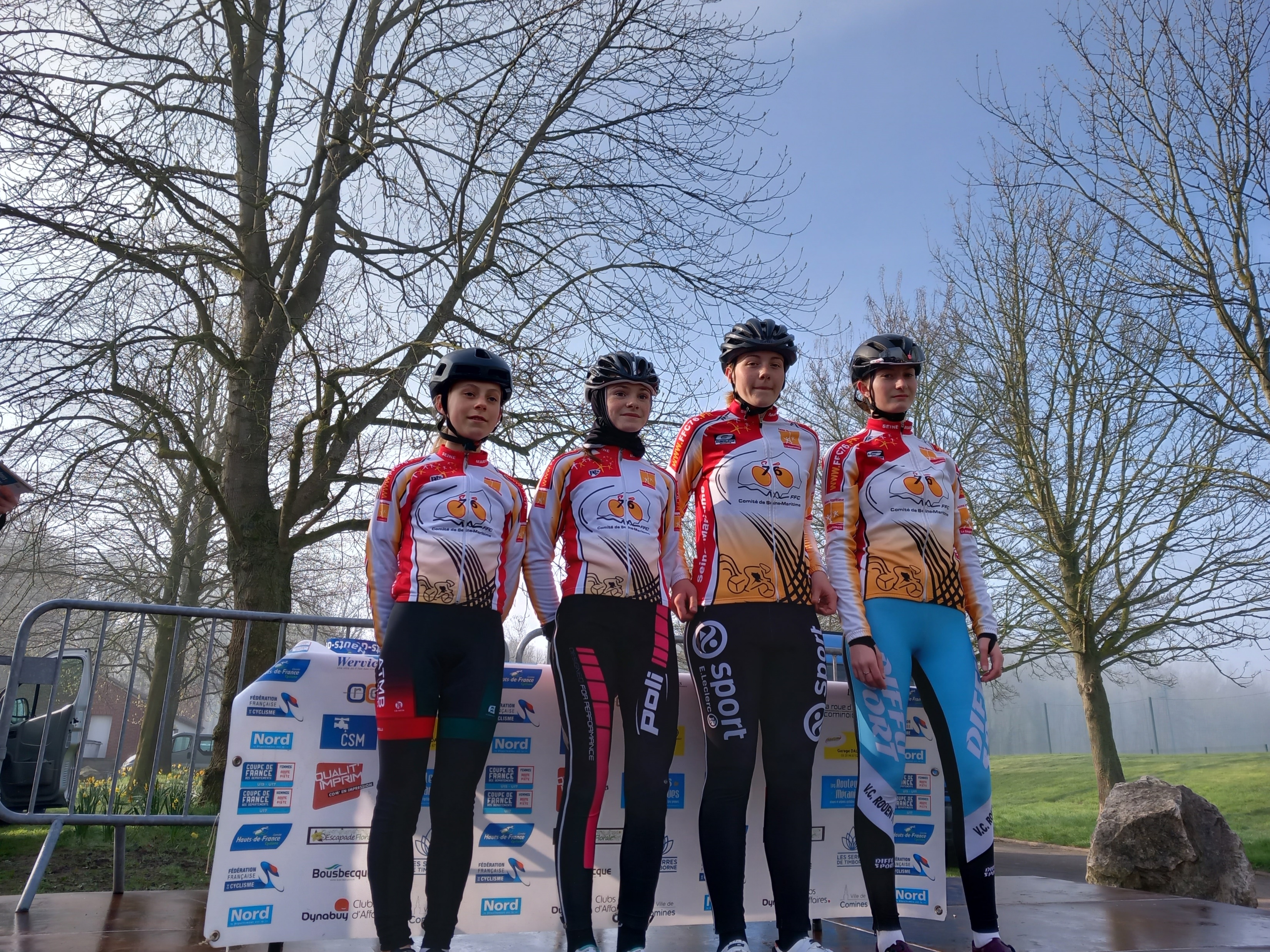 Equipe U15 U17 Filles

6ème Coupe de France des départements (Zone Nord)
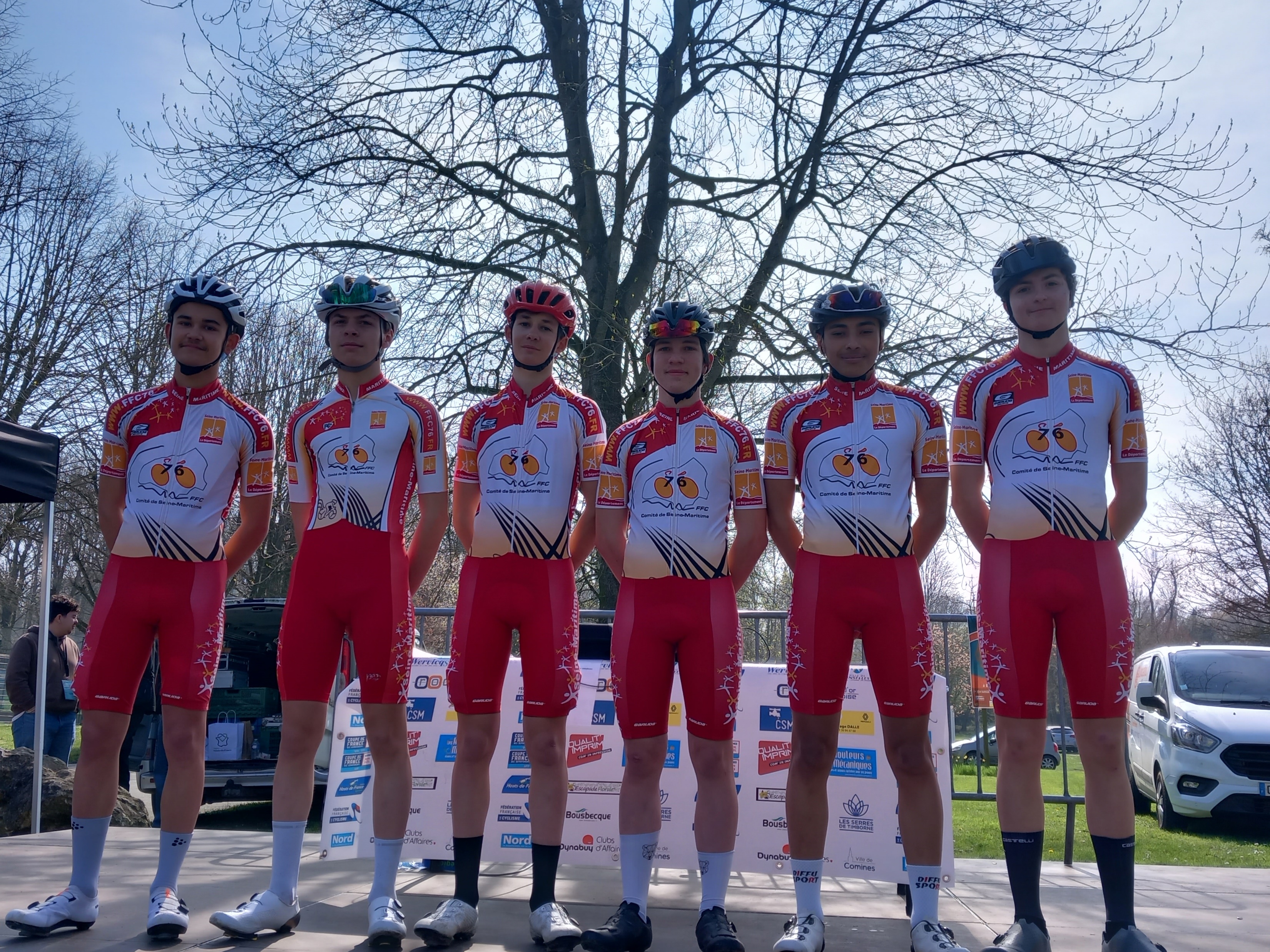 Equipe U17 Garçons

5ème Coupe de France des Départements (Zone Nord)
4ème Finale de la Coupe de France des Départements
	(1er Département Zone Nord)
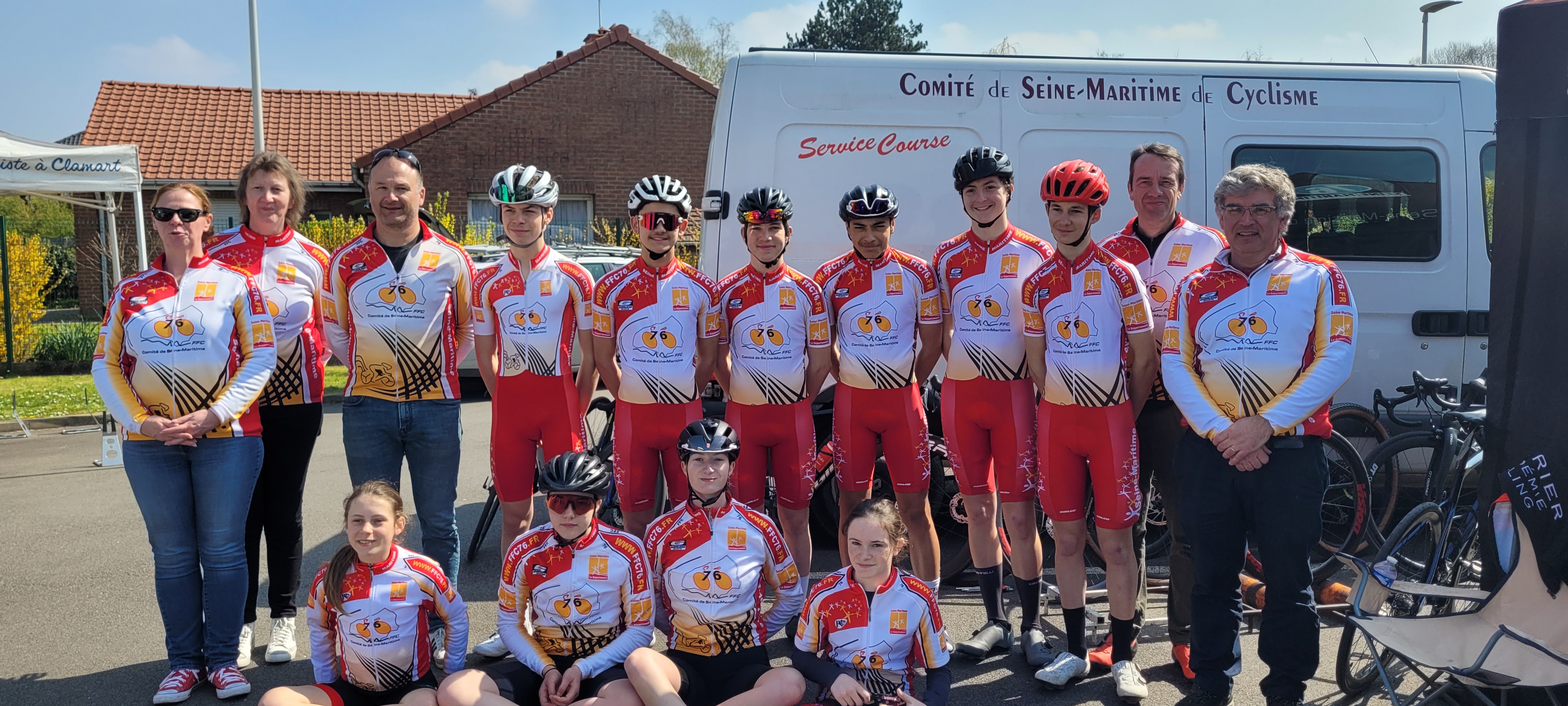 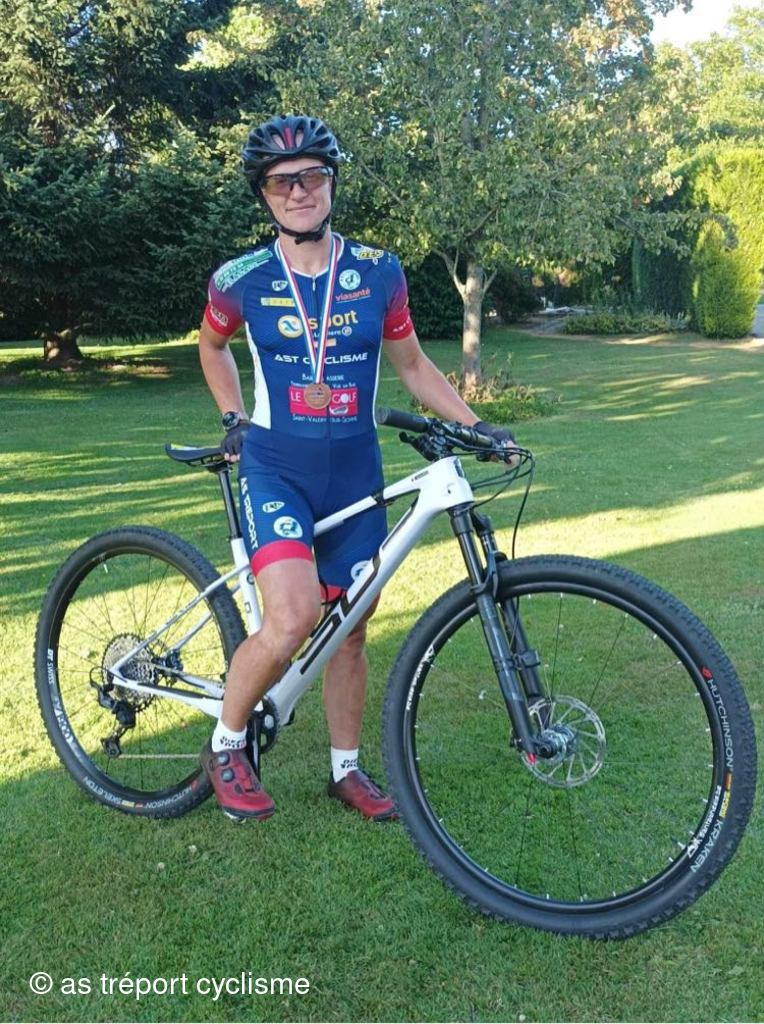 Natacha BRUYEZ (A.S. Tréport cyclisme)3ème au Championnats de France VTT Master 2 Dame
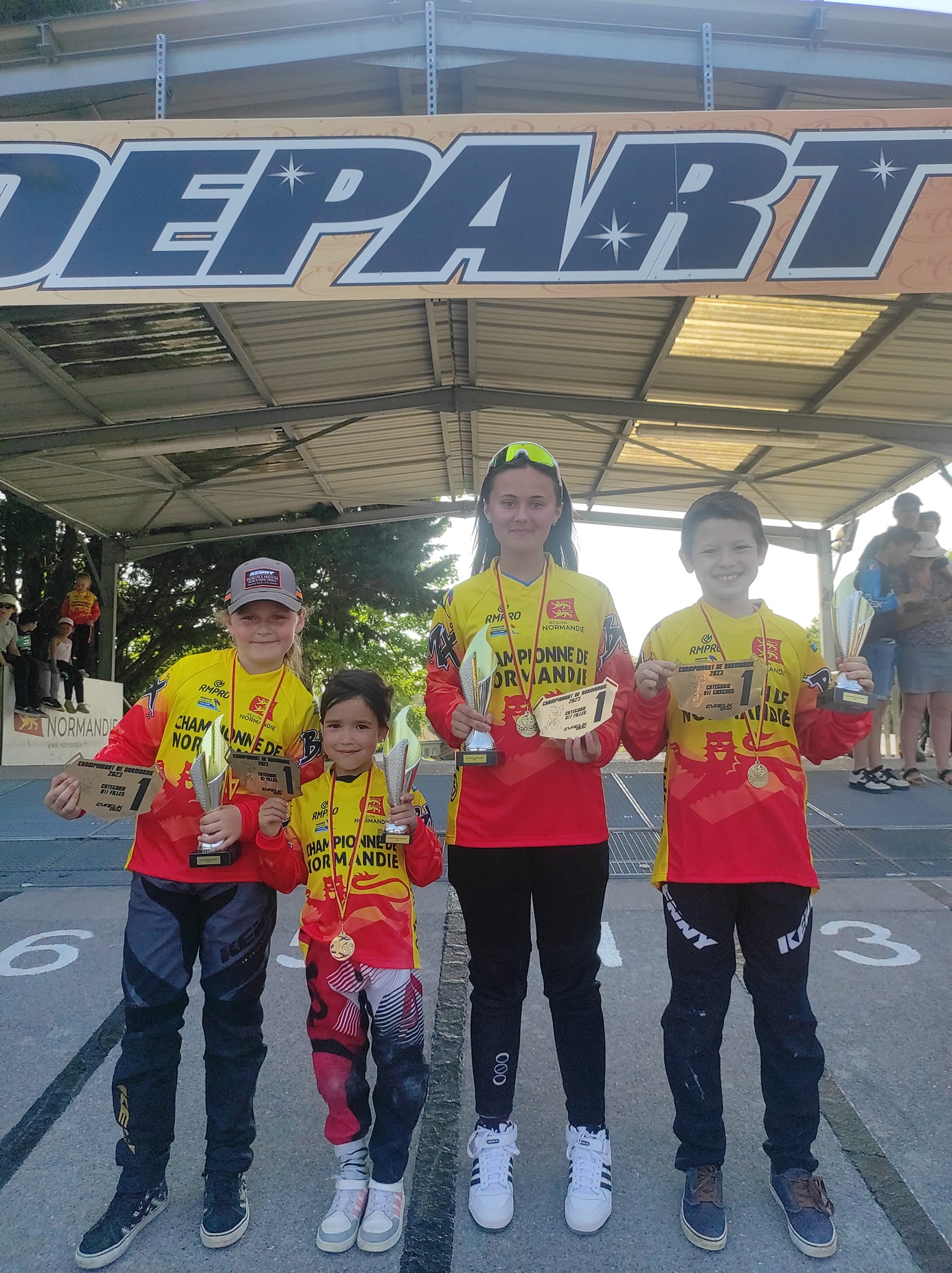 Les Champions de Normandie BMX 

Shayna RADDE (A.S.T. BMX Race) - U11

Lou Yan VITOUX (A.S.T. BMX Race) - U7

Kélia MAYEUX (A.S.T. BMX Race) - U17

Abel NEEL (A.S.T. BMX Race) - U11
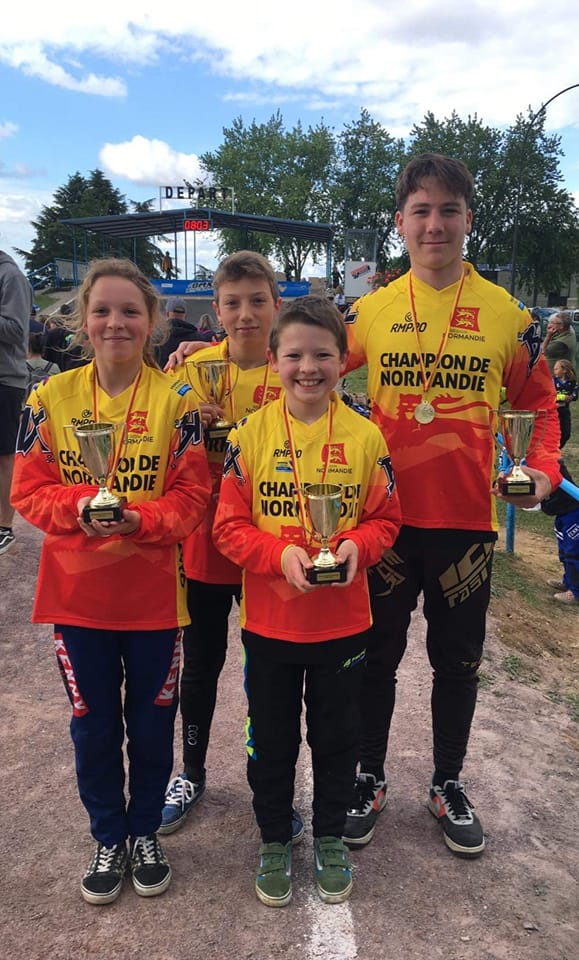 Les Champions de Normandie BMX 

Maelys BRUNEL (CO Bolbec Nointot) - U15 Cruiser

Raphaël JOIN GUERET (AST BMX Race) - U17 Cruiser

Abel NEEL (AST BMX Race) – U11
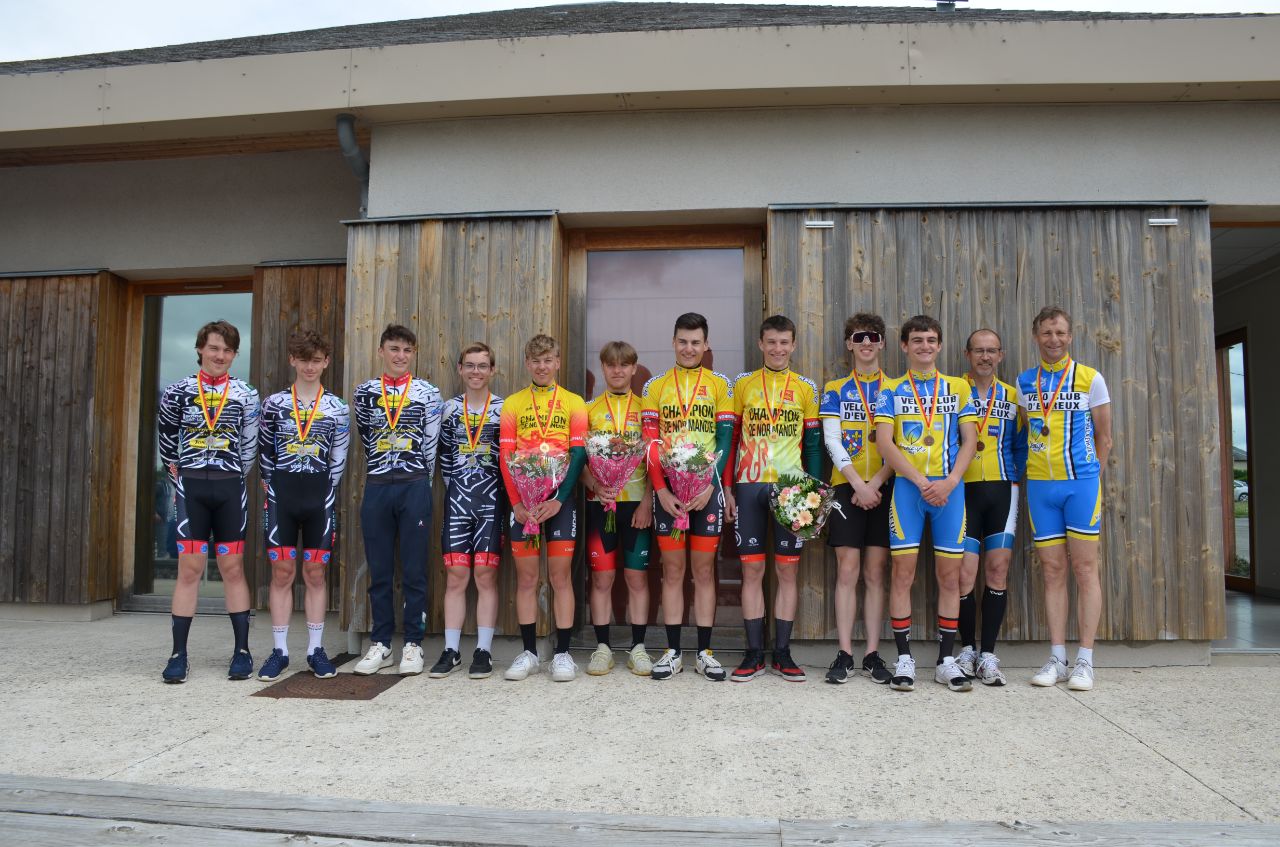 U.S.S.A. Pavilly Barentin U19Championne de Normandie de Poursuite par équipeGabin BECQ / Justin LEROYER / Quentin BOULEUX / Samuel LEBRETON
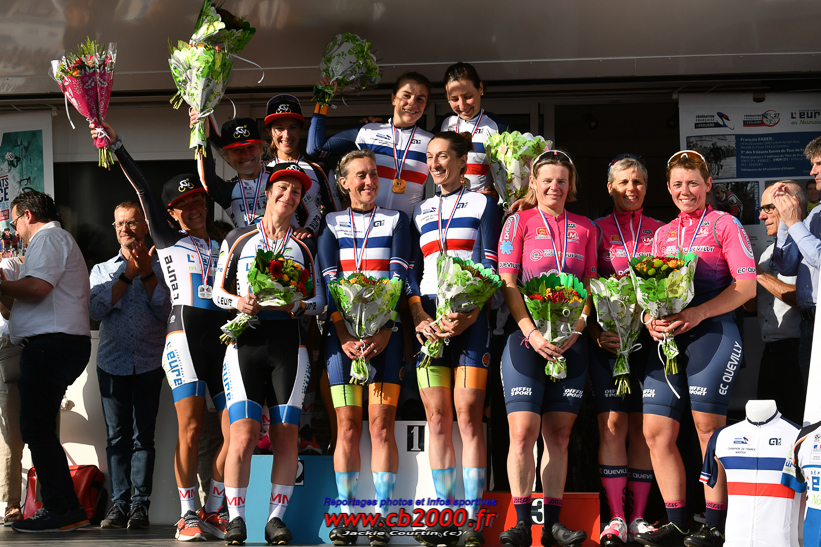 E.C. Quevilly
 
3ème Championnats de France Master Femme du Contre la Montre par équipe
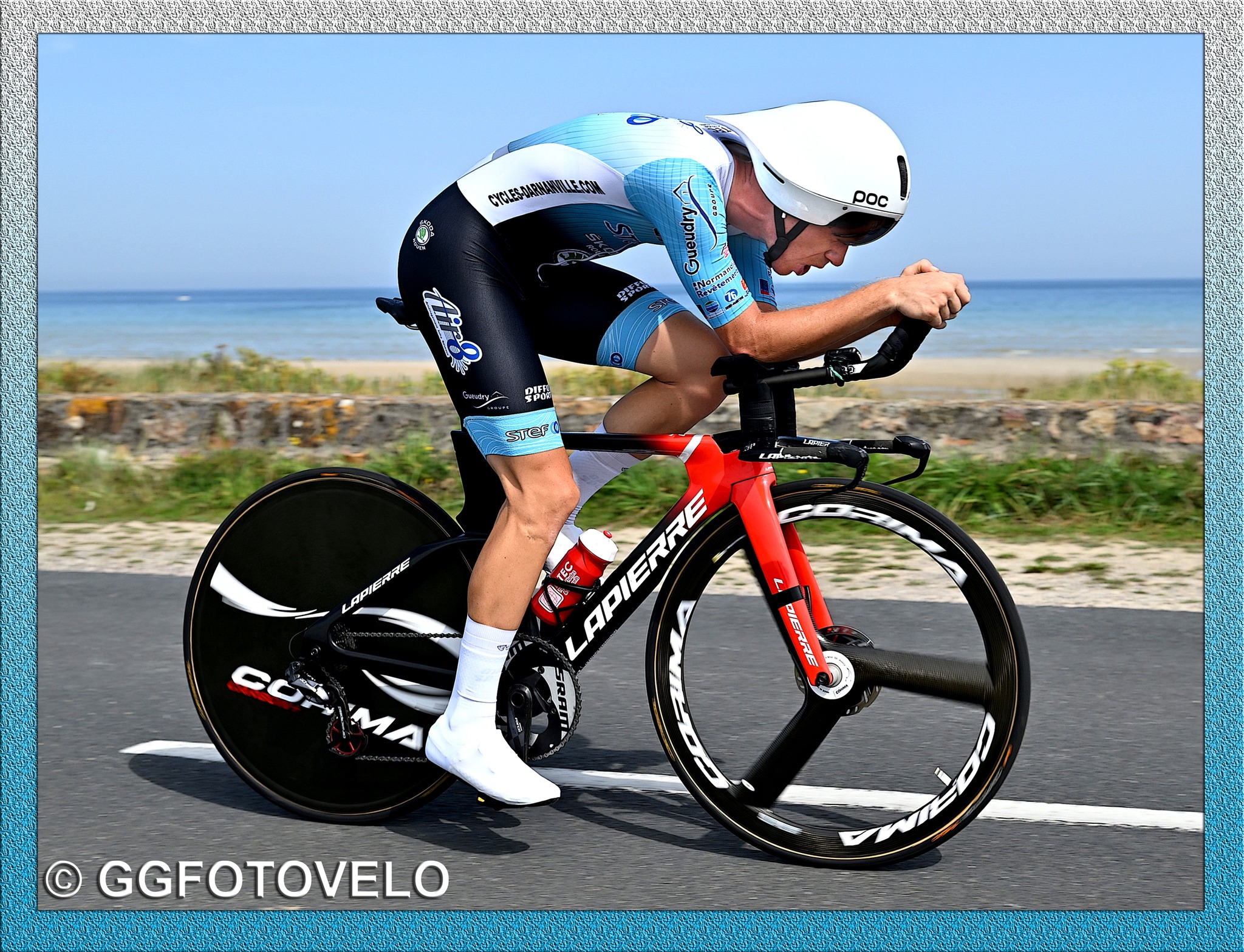 Julien JAMOT (VC Rouen 76)

Champion de Normandie Elite 
du Contre la Montre
Elodie LECANU (E.C. Quevilly)

3ème Championnats de France Master 2 Femme du Contre la Montre
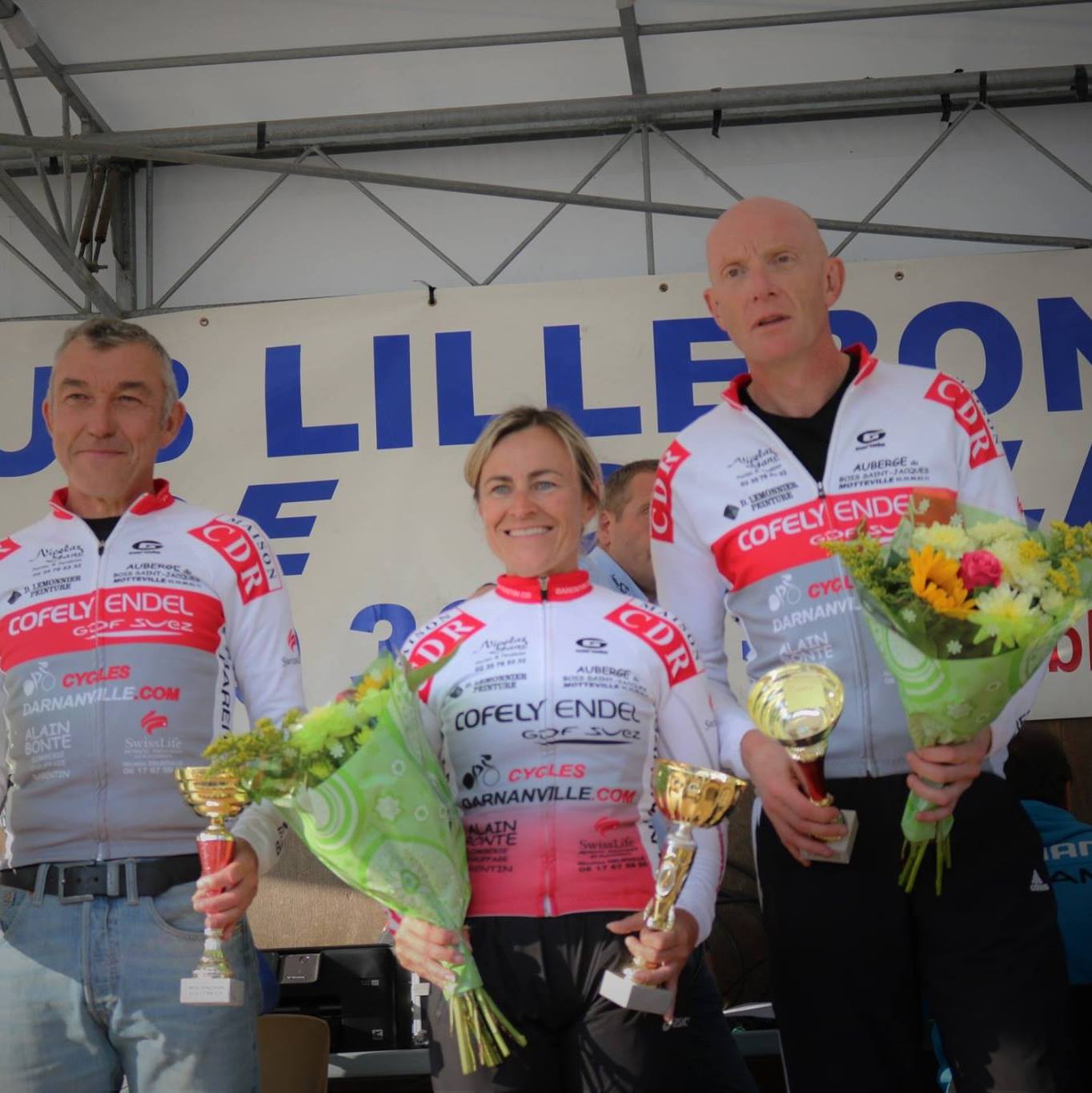 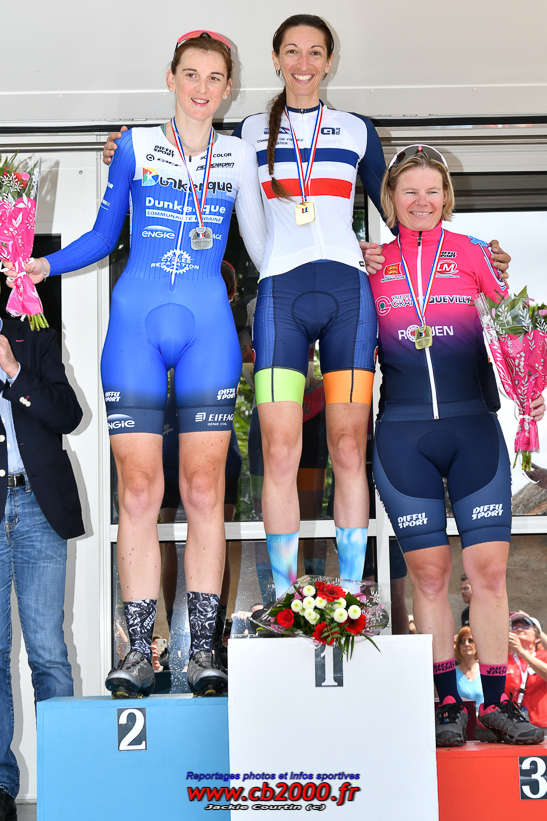 Bénédicte LEPINE (Barentin C.S.)

3ème Championnats de France Master 5 Femme
A.C. Montivilliers aux Championnats de Normandie du Contre la Montre
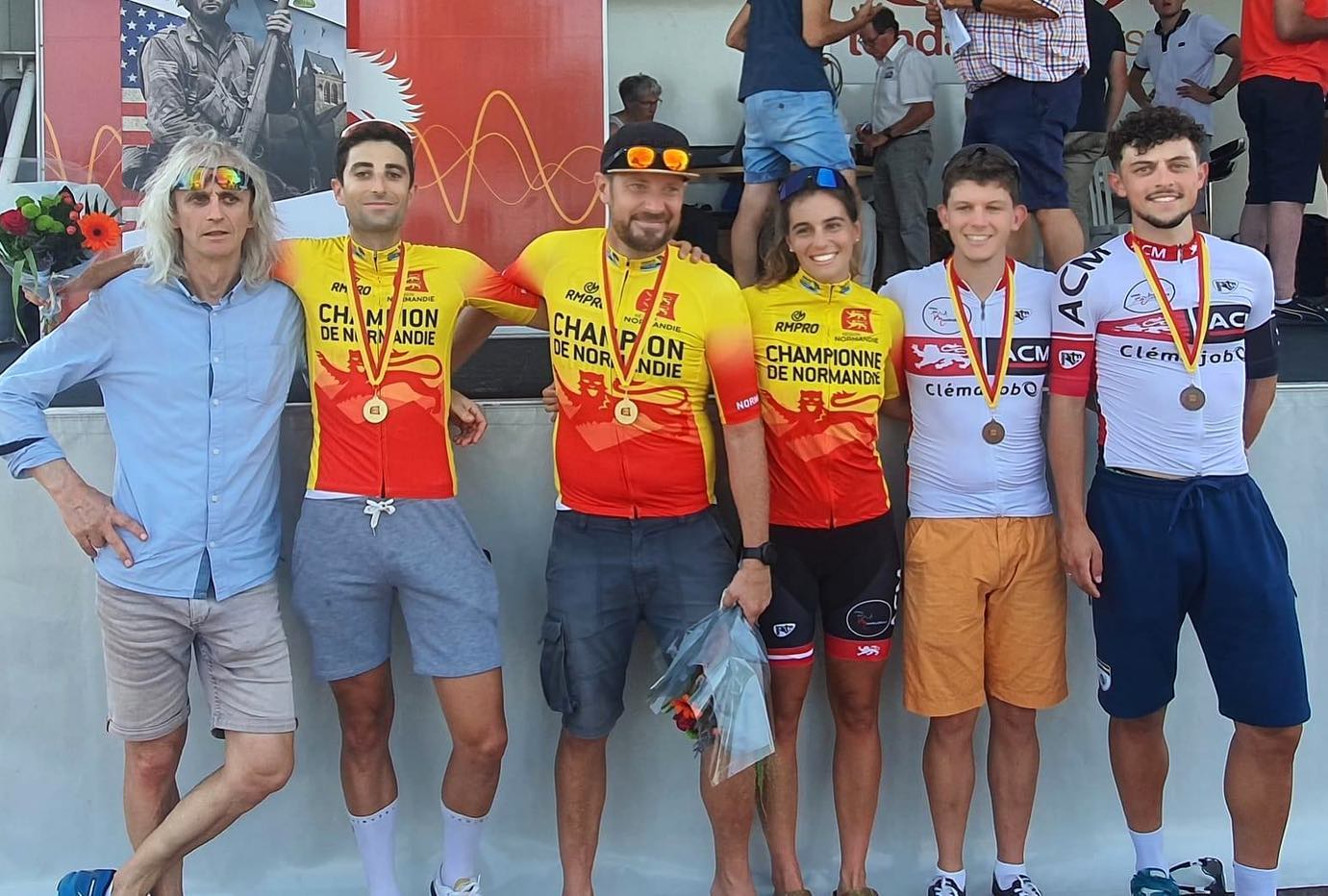 Emeric LOUVEL

Champion de Normandie Open 1


Olivier DUVAL

Champion de Normandie Access 3


Bérénice PAUL

Championne de Normandie Dame
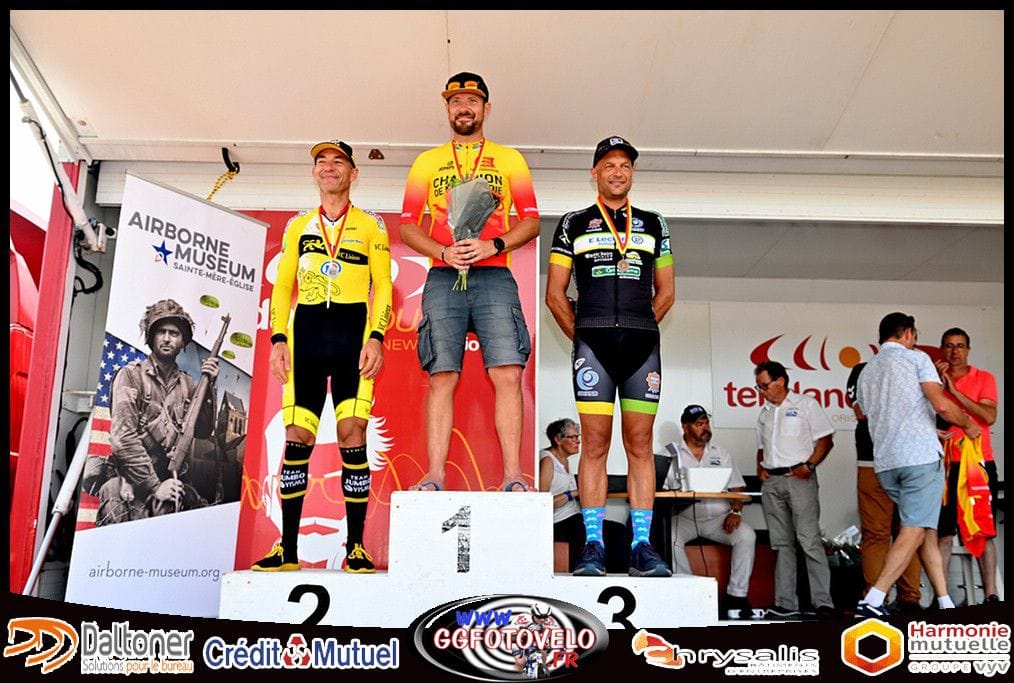 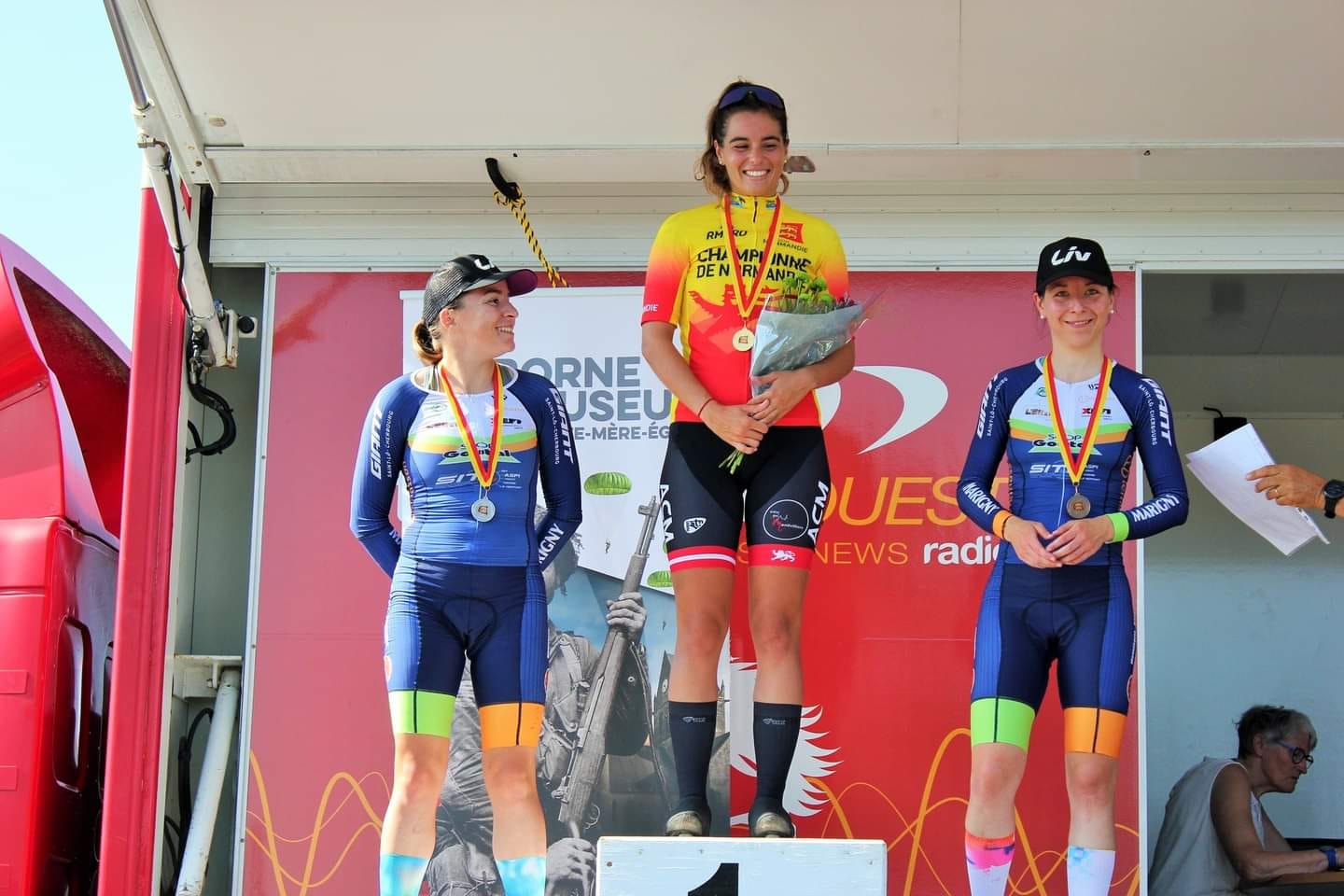 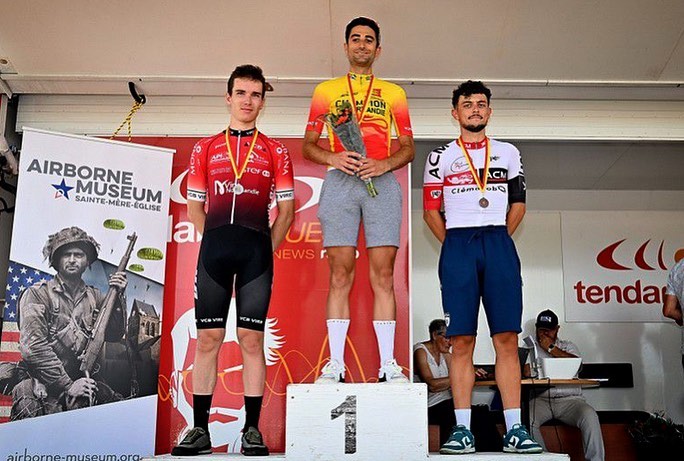 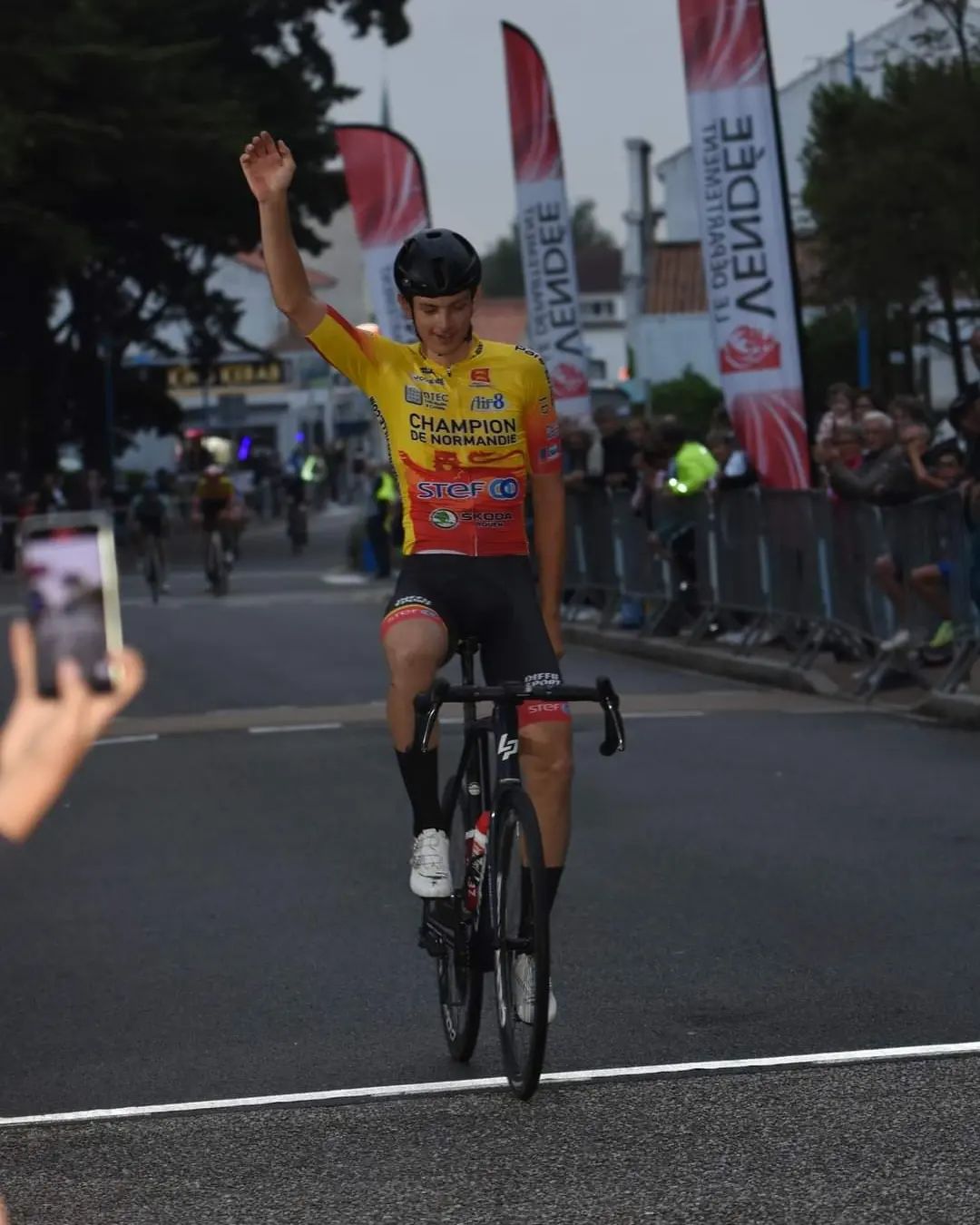 Joris LEPOITTEVIN DUBOST (V.C. Rouen 76)

Champion de Normandie Espoir
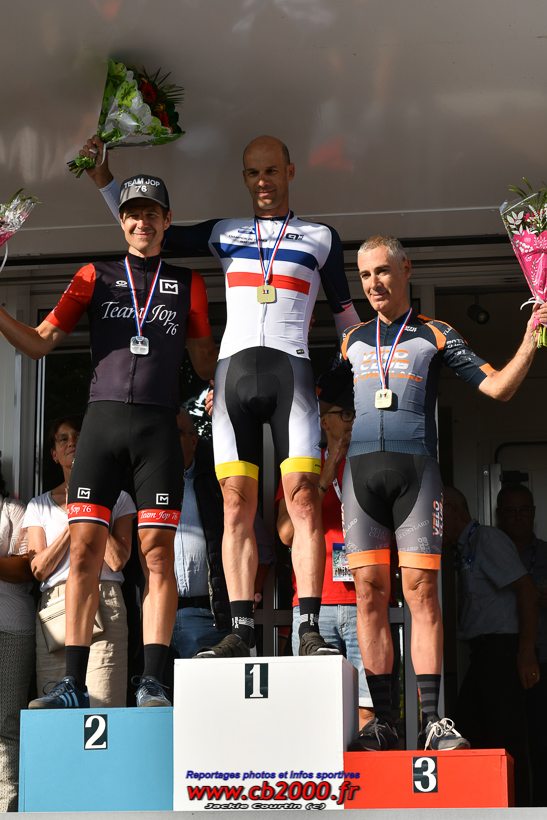 Franky BATELIER (Team Jop 76)

2ème Championnats de France Master 4 du Contre la Montre
Lévi MATIFAS (U.S.S.A. Pavilly Barentin)

Champion de Normandie Espoir du Contre la Montre.
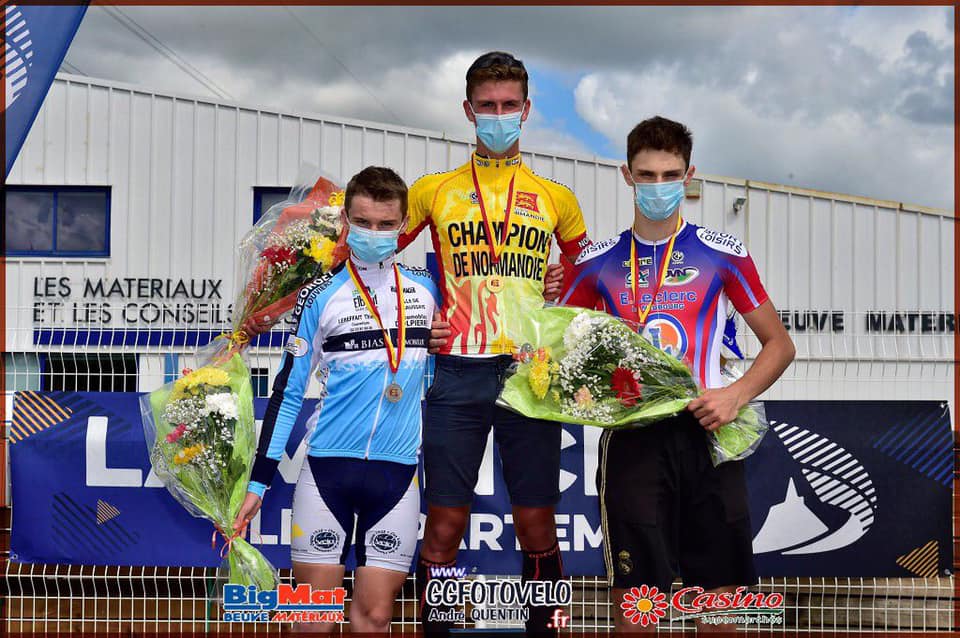